Stronger Together
Building Resilient Relationships
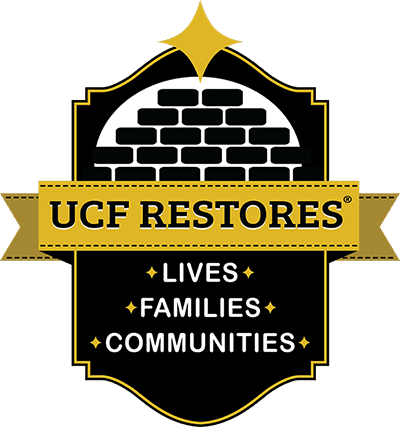 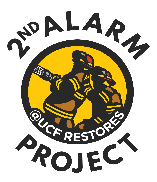 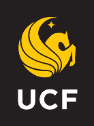 [Speaker Notes: KEY POINTS:
This workshop was created by partners and mental health professionals who truly understand the lifestyle of first responders and their families.
We’ve walked this road ourselves:
The late-night worry
The missed holidays
The emotional distance after a tough shift
And the pride, strength, and passion that come with being part of this unique community
This workshop was built with you in mind—because we noticed something important:
There are many resources for first responders…
But far fewer for the people who love them.
As partners, you carry so much of the emotional weight—and you deserve support, too.
Whether you’re new to this lifestyle or have been living it for years, we know how unique and challenging it can be to love someone who runs toward danger.
Our goal is to empower you with:
Tools
Insights
Support
	…to help you thrive—not just survive—in your relationship and family life.

BEST PRACTICES:To help build connections and community, we invite each of you to briefly introduce yourselves by sharing:
Your name
How many years have you been with your first responder partner
*Icebreaker question*

To help us make the most of our time together, we kindly ask that you follow these simple guidelines:
  Please silence your cell phones.
  If you need to take a call, please step outside the room.
  Provide directions to restrooms. We’ll be providing short breaks throughout the workshop.
  If you’d like to respond or react to something, please raise your hand.
  While we value everyone’s input, we may need to gently redirect or pause discussions to ensure we stay on schedule and respect everyone’s time.]
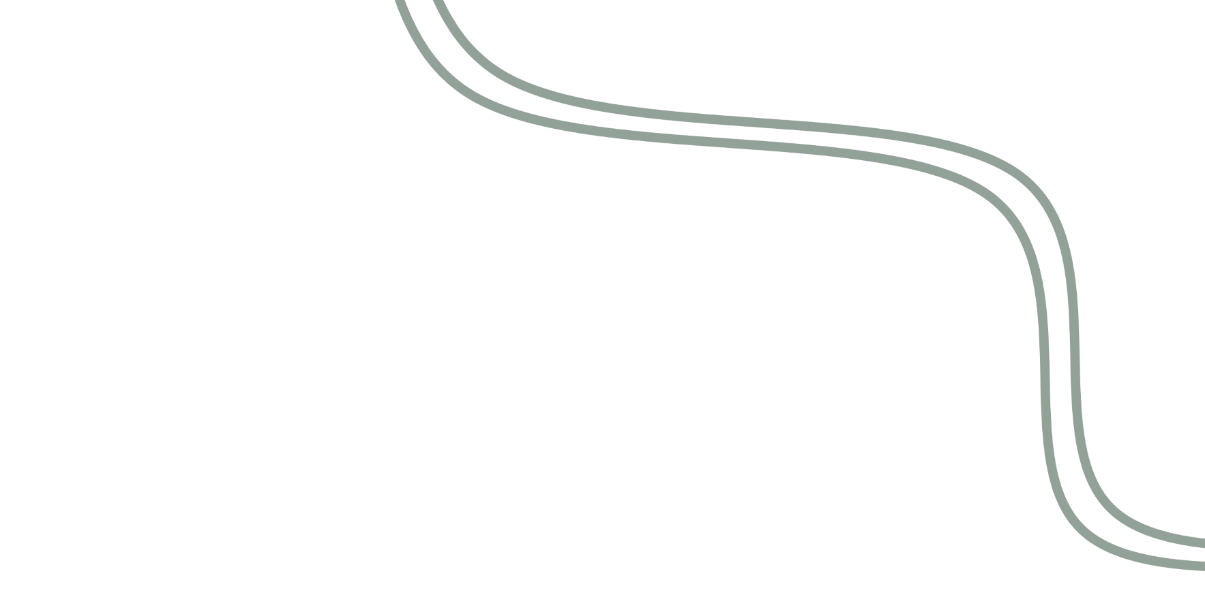 Learning Objectives:
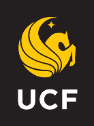 [Speaker Notes: KEY POINTS:
The purpose of this workshop is to empower partners who are in a relationship with a first responder.
We hope you’ll leave with practical tools and insights to help you navigate the unique challenges of this lifestyle.

We’ve broken the workshop into several focused section, each addressing a different aspect of life as a first responder partner.
First Responder Roles and Community
Gain insight into what first responders do, how they think, and why that matters at home.
Identifying and Managing Stress
Learn to identify signs and symptoms of stress, understand how it affects both responders and their families, and explore the effects of secondary trauma.
Supporting Your First Responder
Discover best practices for offering emotional support in ways that are meaningful and effective.
Effective Communication
Learn tools to help you connect more deeply and navigate tough conversations with confidence.
Self-Care for Family 
Explore strategies for maintaining your own mental, emotional, and physical well-being.
Resources & Build Community
Learn about support networks and resources available to first responder families.

Each section includes evidence-based strategies you can start using right away.]
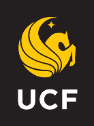 [Speaker Notes: KEY POINTS:
This video offers a lighthearted look at life with a first responder.
It is not meant to demean or criticize our partners in any way.
Instead, it highlights some of the real challenges we face in a humorous and relatable way.

BEST PRACTICES: 
If the video does not play directly within the PowerPoint slide:
Use the following link to access it ahead of time: www.youtube.com/watch?v=u-wUXdUIJ8M
Consider pulling it up before the workshop begins to ensure a smooth transition.]
What does it mean to be a partner to a first responder?
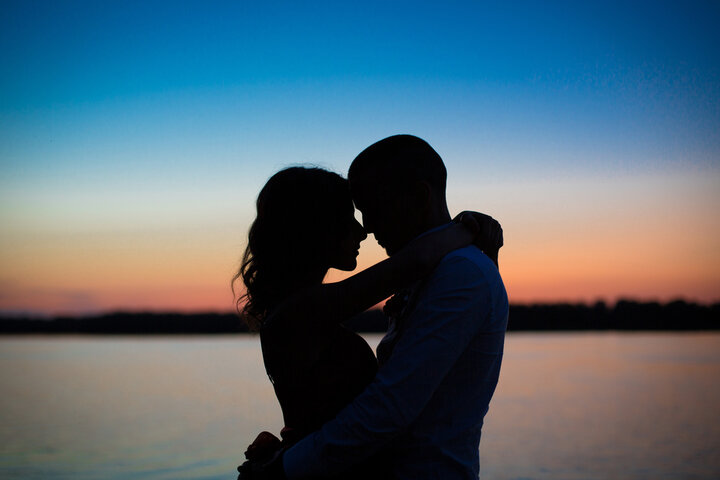 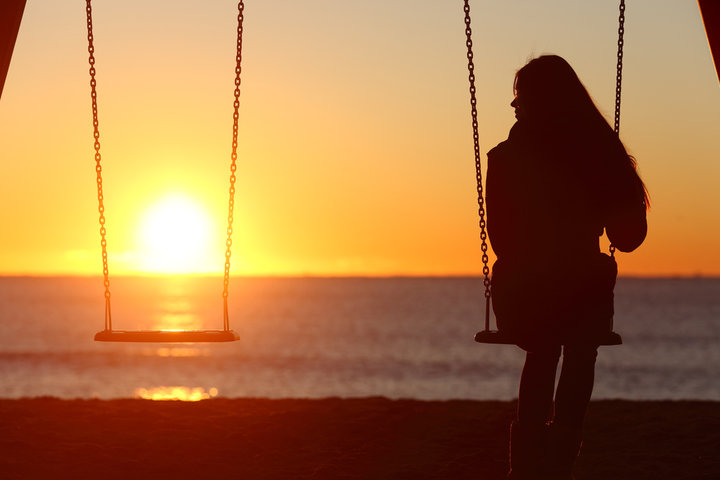 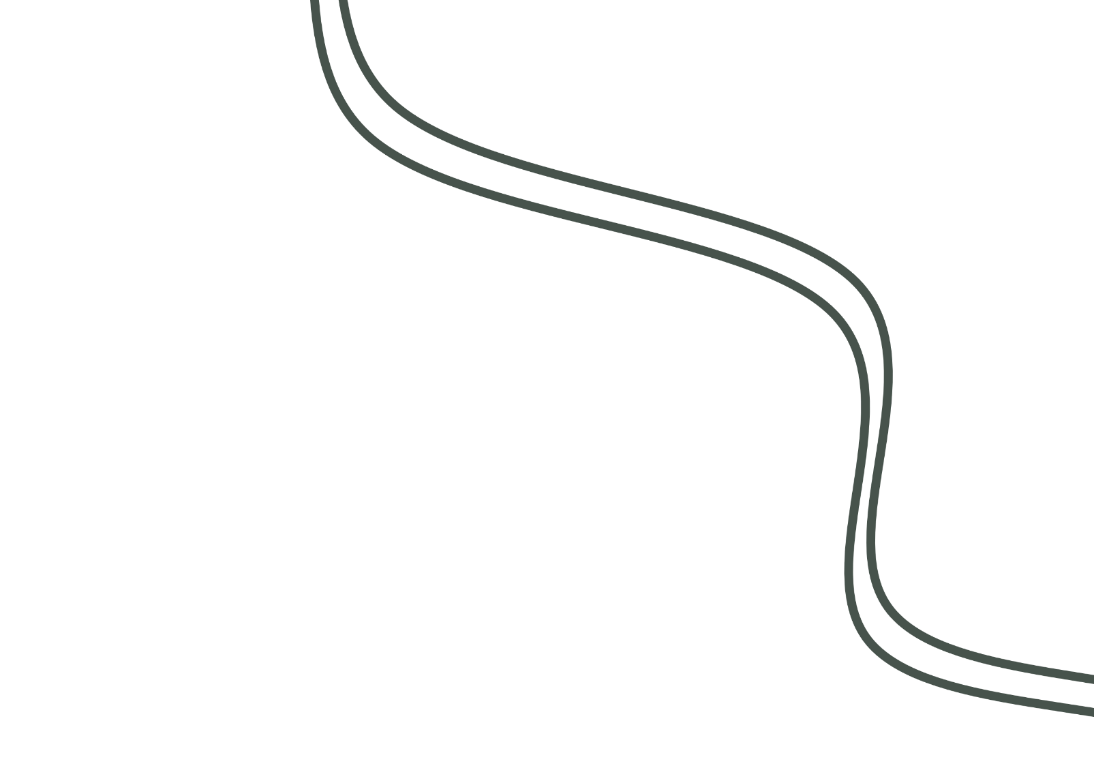 VS.
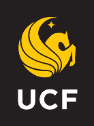 [Speaker Notes: KEY POINTS:
Similarities with Non-First Responder Relationships
Compromise is essential when balancing wants and needs.
Open communication helps prevent feelings of being left out, abandoned, or ignored.
Trust must be the foundation of the relationship.

Unique Differences in First Responder Relationships
Pride in the profession:
First responders are proud of their work, and their partners often share in that pride.
Anxiety over safety:
Worrying about a partner’s safety can affect emotional closeness and day-to-day interactions.
Strong sense of community:
The “blue line” or “red line” family offers support, camaraderie, and shared understanding.
Acceptance of absence:
Long shifts, missed holidays, and unpredictable schedules are part of the lifestyle.
Resilience and dedication:
First responder families often demonstrate exceptional strength, adaptability, and support for one another.
For example, celebrating holidays on any day rather than just allowing for a missed one.
BEST PRACTICES:
Elicit input from participants to foster connection and shared understanding. 
Discussion question: “What have you found to be the strengths and challenges of being in a relationship with a first responder so far?”]
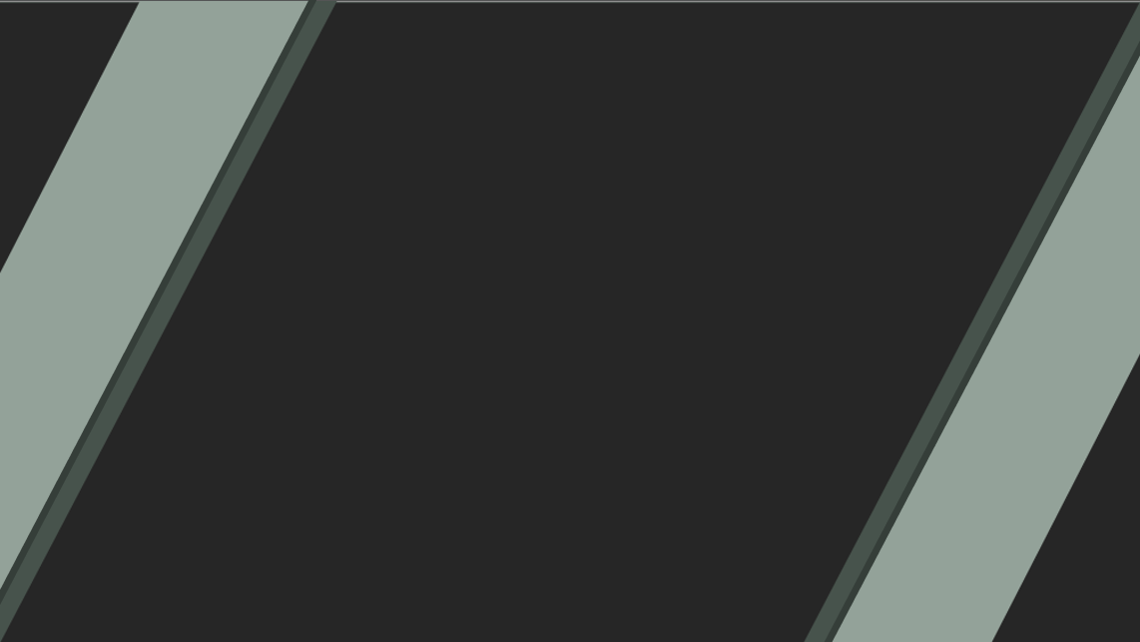 Firefighter 
Roles and Community
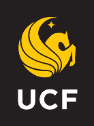 [Speaker Notes: KEY POINTS:
In this section, we’ll explore the world your partner lives in while on duty—focusing on the roles, responsibilities, and community of the fire service.
Gaining insight into their work environment can help you better support both your partner and yourself at home.
This includes understanding the structure, expectations, and community dynamics that shape their daily experiences.
It’s also a chance to build empathy and connection by learning more about what they face on the job.

BEST PRACTICES:
Note: The fire service community can vary widely depending on:
Leadership style
Department size
Geographic location
If presenting to experienced first responder partners, consider:
Shortening this section
Adding more discussion or Q&A to draw on their lived experiences]
What do firefighters do all day?
Respond to 911 calls 
Fires/fire alarm malfunctions
Medical emergencies
Auto accidents 
Specialty rescues
Floods and water leaks 
Natural disasters
Equipment checks and inventory
Maintain vehicles/fire station
Write reports
Test & maintain Personal 
     Protective Equipment (PPE) 
 

Required training and education 
Physical fitness training
Station tours and school visits
Restocking and medication logs
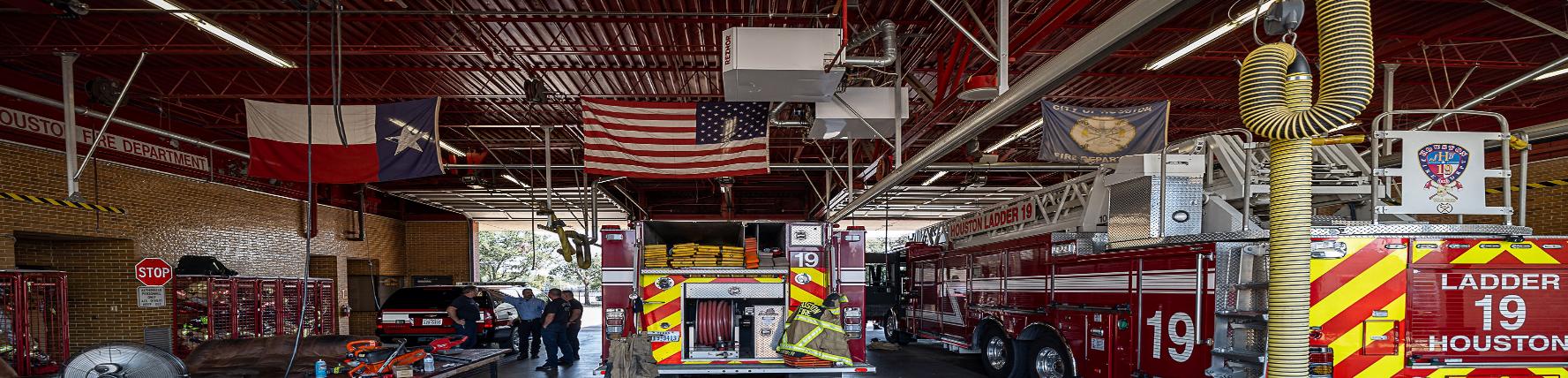 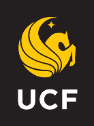 [Speaker Notes: KEY POINTS:
Firefighters often work 24-hour shifts (or longer), and their responsibilities go far beyond just fighting fires.
They respond to a wide variety of calls:
Medical emergencies
Car accidents
Fire alarms
Specialty rescues (e.g., gas leaks, lift assists, downed power lines, high-angle rescues)
When not on calls, they’re still hard at work:
Checking and maintaining equipment
Writing reports
Training to maintain and improve skills
Giving station tours and engaging with the public
Firefighters are responsible for maintaining their own PPE (Personal Protective Equipment):
Turnout gear (bunker gear)
Helmet
SCBA (Self-Contained Breathing Apparatus)
Gloves
Boots
They also take care of the fire station:
Cleaning bathrooms
Washing dishes
Mopping floors
Cooking meals
Most calls are not fire-related, many are medical in nature depending on the department.
Fire stations often have gym equipment to help firefighters stay physically fit.
During downtime, they may relax by watching movies, playing pranks, or enjoying games like pickleball in the bay.
Despite the fun, they’re always ready, if a call comes in during a meal, they drop everything and respond immediately.

BEST PRACTICES:
Fun Fact: Fire trucks often respond to medical calls even when an ambulance is already on scene, firefighters provide quick support and additional care.
Emphasize that while rest and meals are important, the crew’s priority is always the call, they’ll leave mid-bite if needed.]
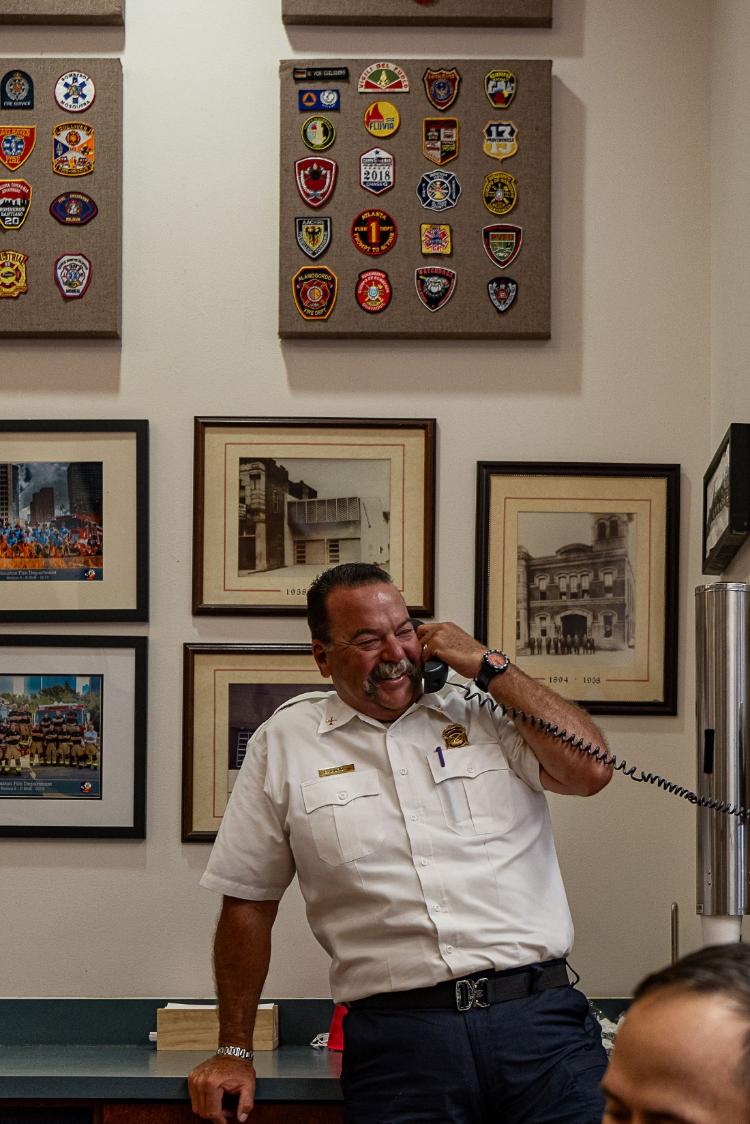 Overview of Fire Ranks
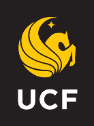 [Speaker Notes: KEY POINTS:
Fire departments have a structured chain of command.
Probationary Firefighter ("Probie"):
A new recruit under supervision.
Expected to train hard, work diligently, and earn the trust of the team.
Firefighter/EMT:
Entry-level position.
Responds to fires, medical emergencies, and rescue situations.
Driver Engineer:
Operates the fire engine and manages equipment like pumps and hoses.
Lieutenant:
Supervises the crew during incidents.
Ensures safety and manages on-scene operations.
Captain:
Leads teams and coordinates emergency responses.
Ensures procedures and protocols are followed.
Battalion Chief:
Oversees multiple fire companies.
Manages larger-scale incidents and operational coordination.
Assistant Chief:
Oversees specific departmental functions such as training, logistics, or operations.
Fire Chief:
The highest-ranking officer.
Responsible for the overall leadership, direction, and administration of the department.
Some departments also include medical-specific roles:
Emergency Medical Technicians (EMTs) and Paramedics provide critical medical care during emergencies.
EMTs stabilize and transport patients, while paramedics can perform more complex procedures and interventions in the field.
Not all departments have every rank, but the structure helps define responsibilities and maintain order.

BEST PRACTICES:
Department Structure Varies
Not all fire departments have every rank or role listed earlier.
Size, location, and leadership style influence department structure.

Probie Firefighter Information
Hard Work
Probationary firefighters (probies) are typically responsible for cleaning the firehouse and maintaining equipment.
Respect for Senior Firefighters
Probies often defer to senior firefighters, such as allowing them to sit in recliners while they take on more physically demanding tasks.
Training Commitment
Probies are expected to be highly dedicated to learning.
This includes studying protocols, participating in drills, and asking questions.
Building Trust
Through consistent effort and a strong work ethic, probies earn the trust and respect of their team.
Trust is essential for team cohesion and safety on the job.]
What to Expect from Your Firefighter
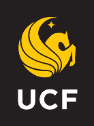 [Speaker Notes: KEY POINTS:
Shift Work & Overtime
Firefighters often work rotating 24-hour shifts (e.g., A, B, C shifts), followed by 48 hours off.
This schedule can mean missing holidays, birthdays, and extended family time—not from lack of care, but due to job demands.
Reminder: holidays can be celebrated on your own special day if you partner is working. 
Make it special for kids, “you’re having two thanksgivings this year!”
Overtime may be available or even mandatory, depending on the department.
Preparing for promotions often requires studying at home, adding to time away from family.
Hypervigilance
Firefighters are trained to stay alert to danger at all times.
This heightened awareness doesn’t shut off after a shift—they may scan rooms, check exits, or react strongly to loud noises.
While it can be difficult to live with, it’s a safety mechanism developed through training.
Tight Bonds with Fellow Firefighters - Fire brother & sisterhood
Firefighters form deep connections with their crew—living, eating, and responding to emergencies together builds trust.
These bonds can feel like a second family and may sometimes seem stronger than their connection at home.
It’s not personal—it’s about shared experience and peer support.
Firefighters form deep bonds due to the life-threatening nature of their work.
These relationships are built on trust, shared experience, and mutual support.
The firehouse often becomes a second home, and the crew a second family.
Communication Challenges
Firefighters may not be able to answer calls or texts during shifts due to:
Being out on calls
Training sessions
Poor cell service
Responses may be delayed or brief—not from disinterest, but due to job demands.
Unpredictability
Even on days off, firefighters may be called in for overtime or volunteer shifts.
Volunteer firefighters may leave family events at a moment’s notice to respond to emergencies.
This unpredictability can be frustrating and disruptive to family life.
Emotional Impact on Families
It’s normal to feel overwhelmed, disconnected, or even resentful at times.
Understanding these dynamics can help you prepare and cope more effectively.

BEST PRACTICES:
Acknowledge that mandated work and sudden call-ins can disrupt family plans and emotional connection.
Recognize the challenge of managing urgent needs when your partner isn’t available.

Share personal examples to normalize these challenges:
“Why are you never home?” or “Even when you are, you’re too tired to engage.”
“I never get to face the door in restaurants anymore!”
“Why do my emergencies come second to strangers’?”
 
Validate participants’ feelings and encourage open discussion.
Emphasize that these dynamics are common—and manageable with communication, empathy, and support.
Avoid discussing solutions at this point since they will be discussed in more detail later on.]
ViV
Firefighter Community
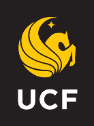 [Speaker Notes: KEY POINTS:
The firefighter community is deeply rooted in shared values and mutual reliance.
Seniority Matters
Seniority is highly respected—experience in the field often outweighs test scores.
Dark Humor as a Coping Tool
Humor, especially dark humor, is commonly used to process trauma and maintain morale.
It helps firefighters move forward after difficult calls.
A lack of humor can be a red flag for crew leaders to check in on mental well-being.
While humor fosters unity, it can sometimes unintentionally exclude others.
Brotherhood & Sisterhood
Firefighters form deep bonds due to the life-threatening nature of their work.
These relationships are built on trust, shared experience, and mutual support.
The firehouse often becomes a second home, and the crew a second family.
“Fix-It” Mentality
Firefighters are natural problem-solvers—trained to adapt, overcome, and act quickly.
This mindset can make it difficult for them to simply listen without trying to “fix” things at home.
Sitting with discomfort or emotional conversations may be challenging for them.
The Kitchen Table as Sacred Space
Mealtime at the station is often considered “family time.”
The kitchen table is a place for connection, conversation, and camaraderie.
Mental Health Stigma
There’s still a lingering belief that showing emotion is a weakness.
Phrases like “suck it up, buttercup” or “pull yourself up by your bootstraps” reflect this mindset.
However, many departments are now working to break the stigma and promote mental wellness.

BEST PRACTICES:
Note: Avoid discussing solutions or strategies on how to manage these points, that will be discussed later.
When discussing mental health, emphasize that vulnerability is a strength, not a weakness.
Encourage open conversations and normalize seeking help.
Highlight that many fire departments are actively working to debunk the stigma and support their members’ mental health.]
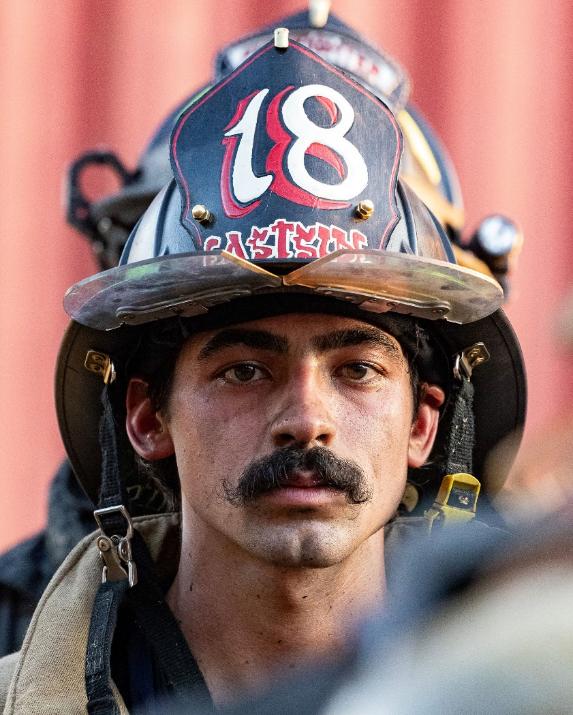 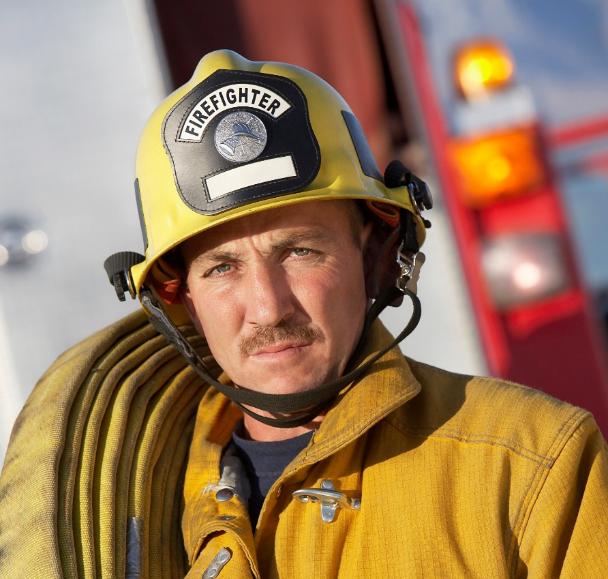 What’s up with firefighters and mustaches?
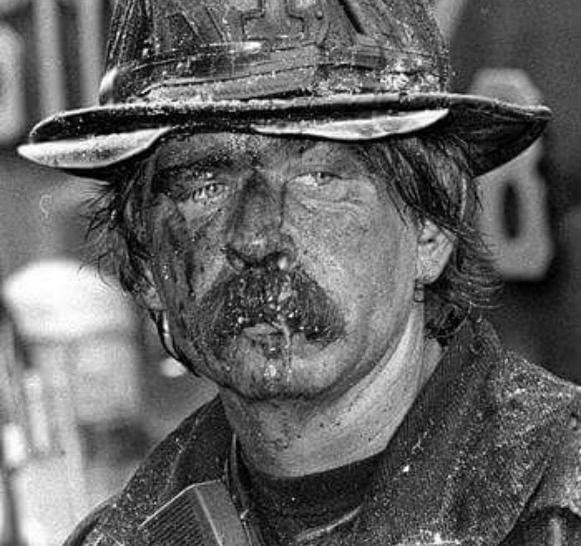 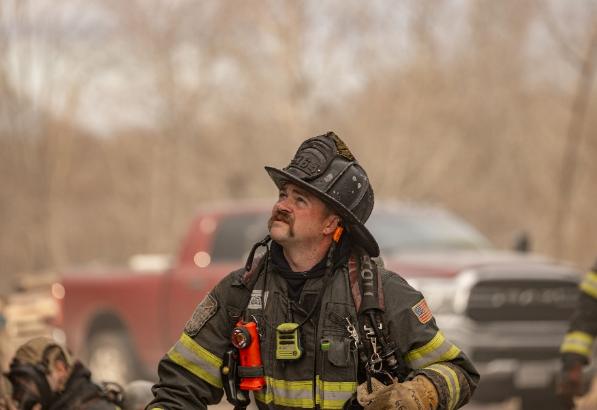 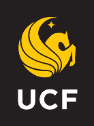 [Speaker Notes: KEY POINTS:
Let’s take a quick break and talk about something fun—mustaches!
Ever wonder why so many firefighters have them?
Historically, firefighters would moisten their mustaches to help filter smoke and protect their faces from heat.
Today, mustaches are more about tradition and personal style—you’ll likely see some memorable ones throughout your partner’s career.
Beards, however, are usually not allowed in the fire service:
Facial hair can interfere with the seal of a respirator mask, which is critical for safety.
A beard can prevent the mask from sealing tightly against the skin, compromising its effectiveness.
Department protocols typically prohibit beards for this reason.
So, if you spot a legendary mustache at the station, now you know the history behind it!

BEST PRACTICES:
Optional Icebreaker Question:“Does anyone know why so many firemen have mustaches?”
This can be a fun and engaging way to start a conversation or lighten the mood during a session.]
Exhaustion 
Mental & physical 
Fear for personal safety 
Exposure to hazardous situations 
Trauma exposure
Financial strains
Working multiple jobs
Demanding schedules
Mandated overtime
12 – 48-hour shifts
Distance from family
Common Stressors Experienced by First Responders
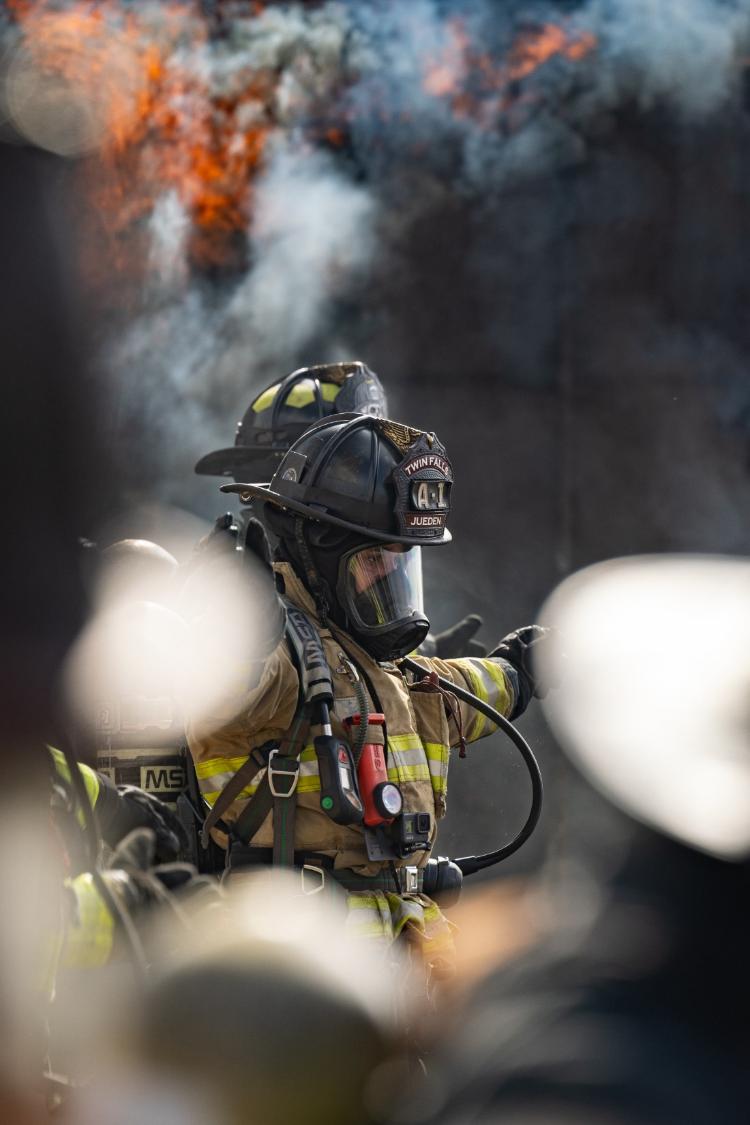 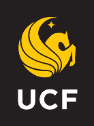 [Speaker Notes: KEY POINTS:
Exhaustion
Firefighters experience both physical and mental fatigue.
Even when not running calls, they remain on alert, which wears them down.
Sleep at the station is often poor, even without calls.
After a shift, they may need to sleep, reset, or have quiet time—making it hard to be fully present at home.
Risk to Personal Safety
Every call—fires, accidents, hazardous materials—carries danger.
Long-term exposure increases the risk of cancer and heart conditions.
Firefighters face:
Burns and smoke inhalation
Exposure to toxic chemicals
Physical injuries from lifting and exertion
Mental strain from traumatic events
Trauma Exposure
First responders experience trauma far more frequently than the general public.
Average person: 1–2 traumatic events in a lifetime
First responders: ~3.5 traumatic events every 6 months
Most recover, but some may develop PTSD and need treatment—even if they don’t talk about it.
Financial Strain
Firefighting is demanding but often not highly paid.
Many firefighters work second or third jobs to support their families.
This adds to their exhaustion and reduces time at home.
Demanding Schedules
Shifts can range from 12 to 48 hours.
Mandatory or voluntary overtime is common.
Volunteer firefighters may be called away at any moment—even during personal time.
Unpredictability makes it hard to plan or rest.
Distance from Family
Long shifts and extra jobs mean missing milestones and quality time.
During natural disasters, firefighters may be deployed, leaving their families to manage alone.
This distance can strain emotional connection and increase stress at home.
These Stressors Are Real
They affect both the firefighter and their family.
Understanding them is the first step toward managing them, together.

BEST PRACTICES:
Encourage partners to:
Have a backup contact for emergencies.
Use a code word to signal when a message is truly urgent.
Use this slide to transition to the next part of the workshop: “Next, we’ll discuss the impact of stress on your first responders.”]
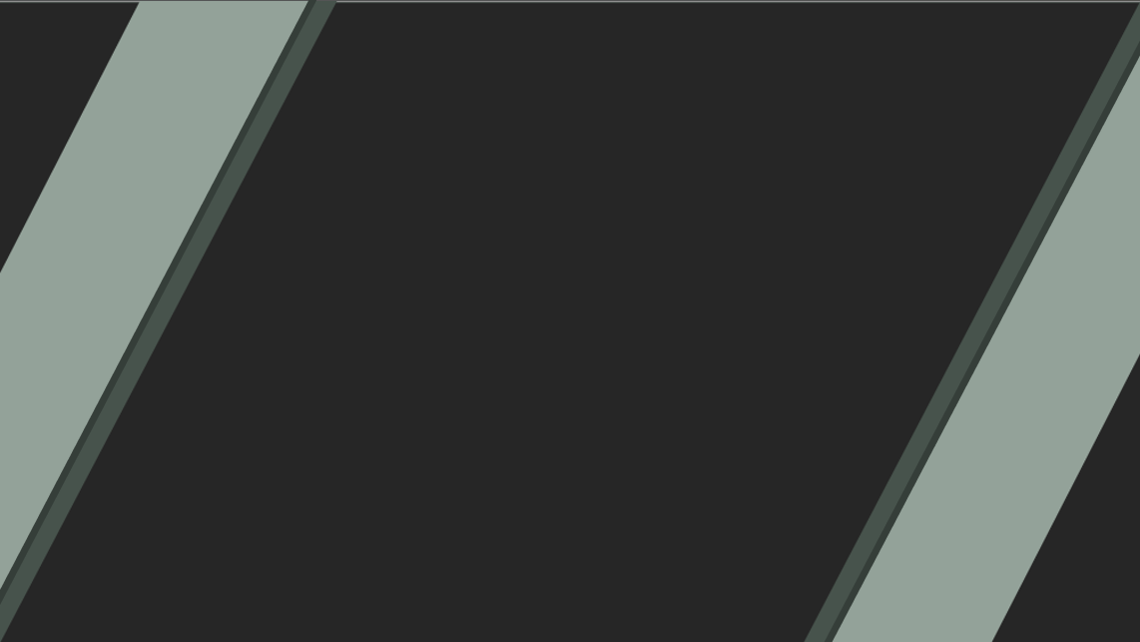 Identifying and Managing Stress
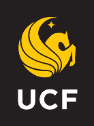 [Speaker Notes: KEY POINTS: 
In this section, we’re going to talk about something that affects every single one of us—stress.
Whether you're a first responder, a partner, or both, stress is part of the package.
But here’s the good news:
How we understand it, how we manage it, and how we support each other through it—can be the game changer.]
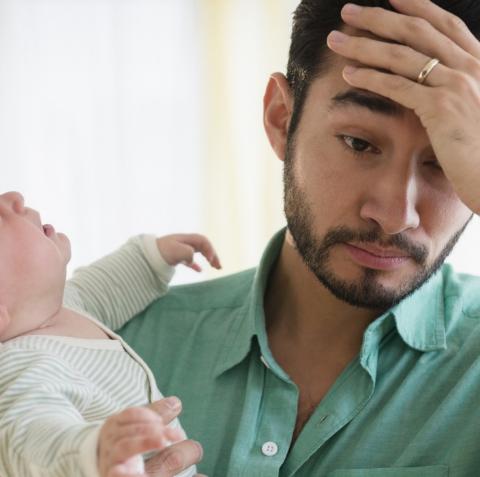 What is stress?
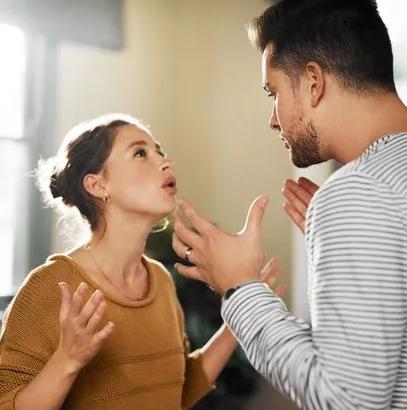 Stressors & Hassles
Daily workload (e.g., paperwork, training)
Car breaking down
Relationship issues
Major Life Events
Buying a new house
Having a baby
Transitioning jobs
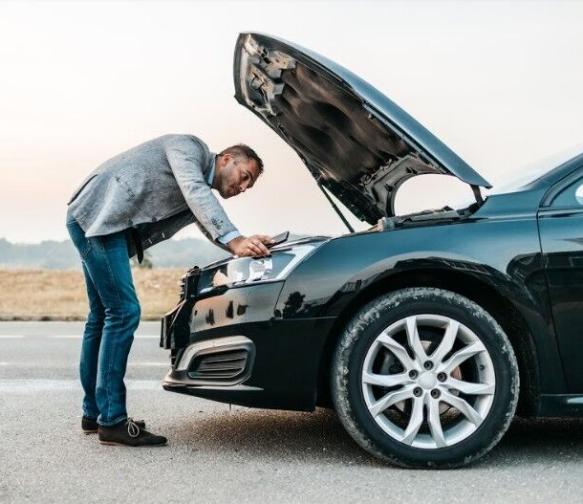 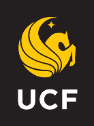 [Speaker Notes: KEY POINTS:
Stress is Normal
It’s a natural part of being human and shows up in both small and big ways.
Daily stressors might include:
Work frustrations (e.g., paperwork, difficult coworkers)
Household or car issues
Conflict with a partner
Major life events can also be stressful—even when they’re positive:
Buying a home
Having a baby
Changing jobs
Going through a divorce
Stress Isn’t Always Bad
It can increase motivation, focus, and productivity.
But when stress builds up without relief or coping tools, it can take a toll on:
Mental and physical health
Relationships
Ability to be present at home or focused at work
Stress is Bi-Directional
Stress at home can affect performance at work.
Stress at work can spill over into home life.
This cycle makes it essential for both partners to understand and manage stress together.
Not All Stressors Are Negative
Even positive changes can disrupt routines and increase pressure.
Any stressor—positive or negative—can impact how we function and connect with others.

BEST PRACTICES:
Keep this slide brief—use it to set the stage for deeper discussion.
Emphasize that everyone experiences stress, but how we manage it makes the difference.
Transition to the next section with: “But where do the bad calls our partners go on fit in?”]
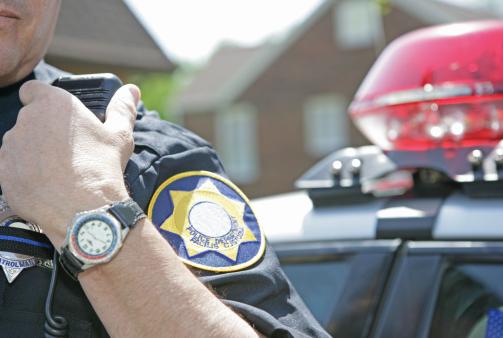 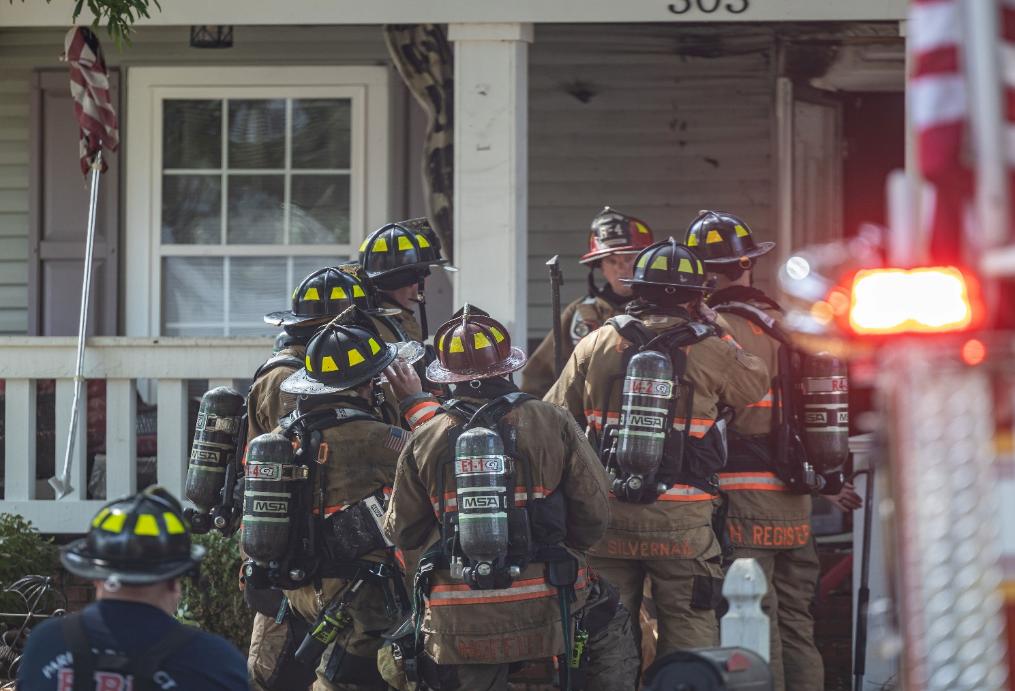 Is every call on shift traumatic? 
Every person is affected differently by traumatic/stressful events
Most calls will likely not have a long-term negative impact on your first responder
Impact of Calls
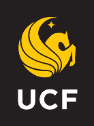 [Speaker Notes: KEY POINTS:
Not every call your partner goes on is traumatic
some are routine, others frustrating, and a few may be deeply distressing.
Call volume and severity vary from shift to shift
some days are smooth; others are emotionally or physically taxing.
Every responder experiences calls differently based on their role and personal history.
One person may have performed CPR on a child.
Another may have arrived after the most intense part of the call.
Someone else may have been managing traffic or crowd control.
For example:
One responder may have performed CPR on a child.
Another may have arrived after the most intense part of the call.
Someone else may have been managing traffic or crowd control.
What feels traumatic to one person may not affect another in the same way.
If your partner seems “off” after a shift, it doesn’t necessarily mean they’re traumatized.
Everyone has bad days—but it’s still important to pay attention and check in.
Experiencing a difficult call does not automatically mean they will develop PTSD.

BEST PRACTICES:
Slide transition: So, what is traumatic stress?]
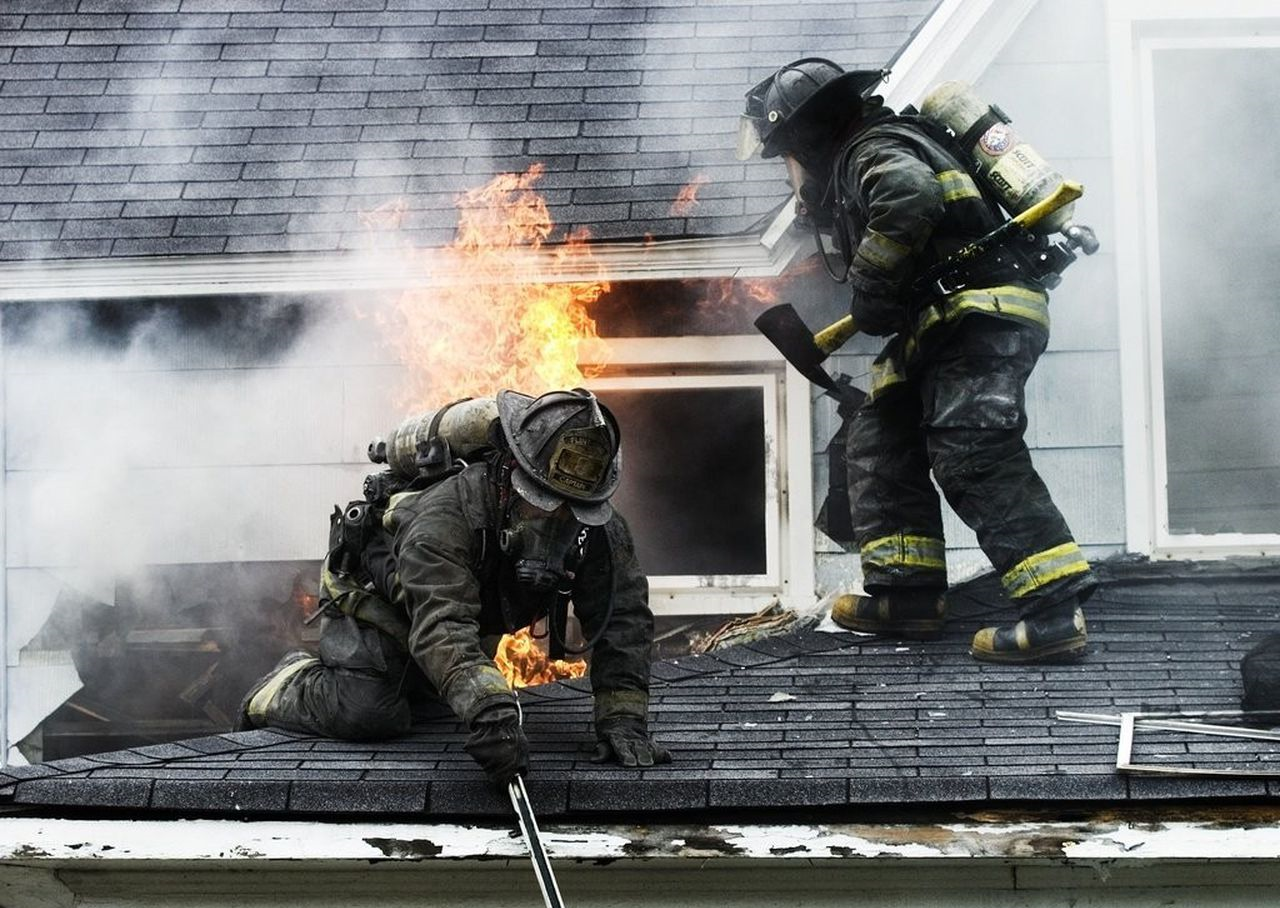 What is traumatic stress?
Feels like life is in real danger
Motor vehicle accident
Natural disasters
Entering a burning structure
Physical abuse
Mass violence
Entering an active shooter situation
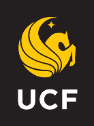 [Speaker Notes: KEY POINTS:
Traumatic stress is a response to life-threatening or overwhelming events.
Emphasize the real danger aspect, this is not just stress, but a survival-level response.
Some may go into a burning structure or an active shooter situation and not experience trauma symptoms though. 

BEST PRACTICES:
Use the firefighter image to connect with participants emotionally and visually—ask: “What do you think someone in this situation might be feeling in the moment?” 
They could be feeling high levels of stress but also focused and calm because of the experience and/or skills they have. 
 
Slide transition: “How does one actually get a PTSD diagnosis?”]
Directly experiencing a traumatic event
Witnessing an event that happens to someone else
Learning about a traumatic event happening to a close friend/family member 
Experiencing repeated or extreme exposure to aversive details of a traumatic event
How is Post-Traumatic Stress Disorder (PTSD) diagnosed?
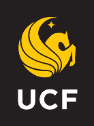 [Speaker Notes: KEY POINTS:
You’ve probably heard the term PTSD—Post-Traumatic Stress Disorder—but how does someone actually develop it?
Most, if not all, first responders are exposed to traumatic events during their careers.
However, not all first responders develop PTSD.
The terms “traumatized” and “PTSD” are often used casually on social media, but a true diagnosis requires meeting specific clinical criteria.
Exposure to trauma is the first requirement for a PTSD diagnosis. This can include:
Directly experiencing a traumatic event
Witnessing a traumatic event happening to someone else
Learning that a traumatic event happened to a close friend or family member
Repeated or extreme exposure to aversive details of traumatic events (e.g., through work)
Even hearing about traumatic events from a partner can have an impact
The key is exposure—but exposure alone is not enough.
For a diagnosis of PTSD, there must also be specific symptoms that:
Last for more than one month
Interfere with daily life and functioning

BEST PRACTICES:
Use this slide to clarify that trauma exposure is common, but PTSD is not inevitable.
Emphasize the importance of understanding the clinical criteria for PTSD to avoid overuse or mislabeling.]
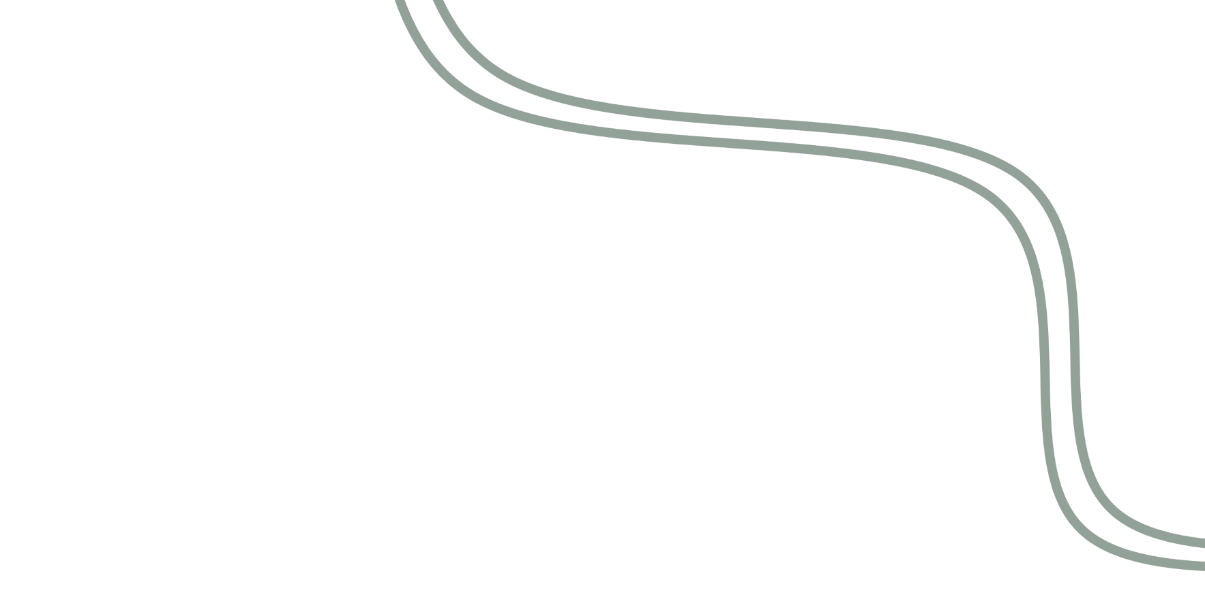 PTSD Symptoms
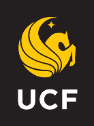 [Speaker Notes: KEY POINTS:
PTSD symptoms fall into four main categories. Understanding these categories can help you recognize when someone might need support.

1. Re-Experiencing / Intrusion
Nightmares or flashbacks
Strong emotional or physical reactions to trauma reminders
Feeling like the event is happening again
2. Avoidance
Avoiding thoughts, feelings, or conversations about the trauma
Steering clear of people, places, or activities that are reminders
Examples:
Taking a different route to avoid a crash site
Refusing to talk about a specific call
Missing work to avoid similar calls
Avoiding children after a pediatric emergency
3. Negative Changes in Mood and Thinking (Cognition & Mood)
Persistent negative thoughts about oneself, others, or the world
Feelings of hopelessness or emotional numbness
Withdrawal from loved ones or activities
Ongoing sadness or depression
4. Arousal and Reactivity
Irritability or angry outbursts
Reckless or self-destructive behavior
Hypervigilance (being constantly on edge)
Sleep disturbances or trouble concentrating
Note: First responders are often hypervigilant by nature, but PTSD-related hypervigilance is typically heightened beyond their normal baseline.

It’s possible your partner may show some of these symptoms after a tough shift. That does not automatically mean they have PTSD. A diagnosis requires a combination of these symptoms, lasting more than a month, and significantly interfering with daily life.

BEST PRACTICES:
Slide Transition: “Now that we understand the symptoms, let’s talk about how to support our partners—and ourselves—when stress becomes overwhelming.”]
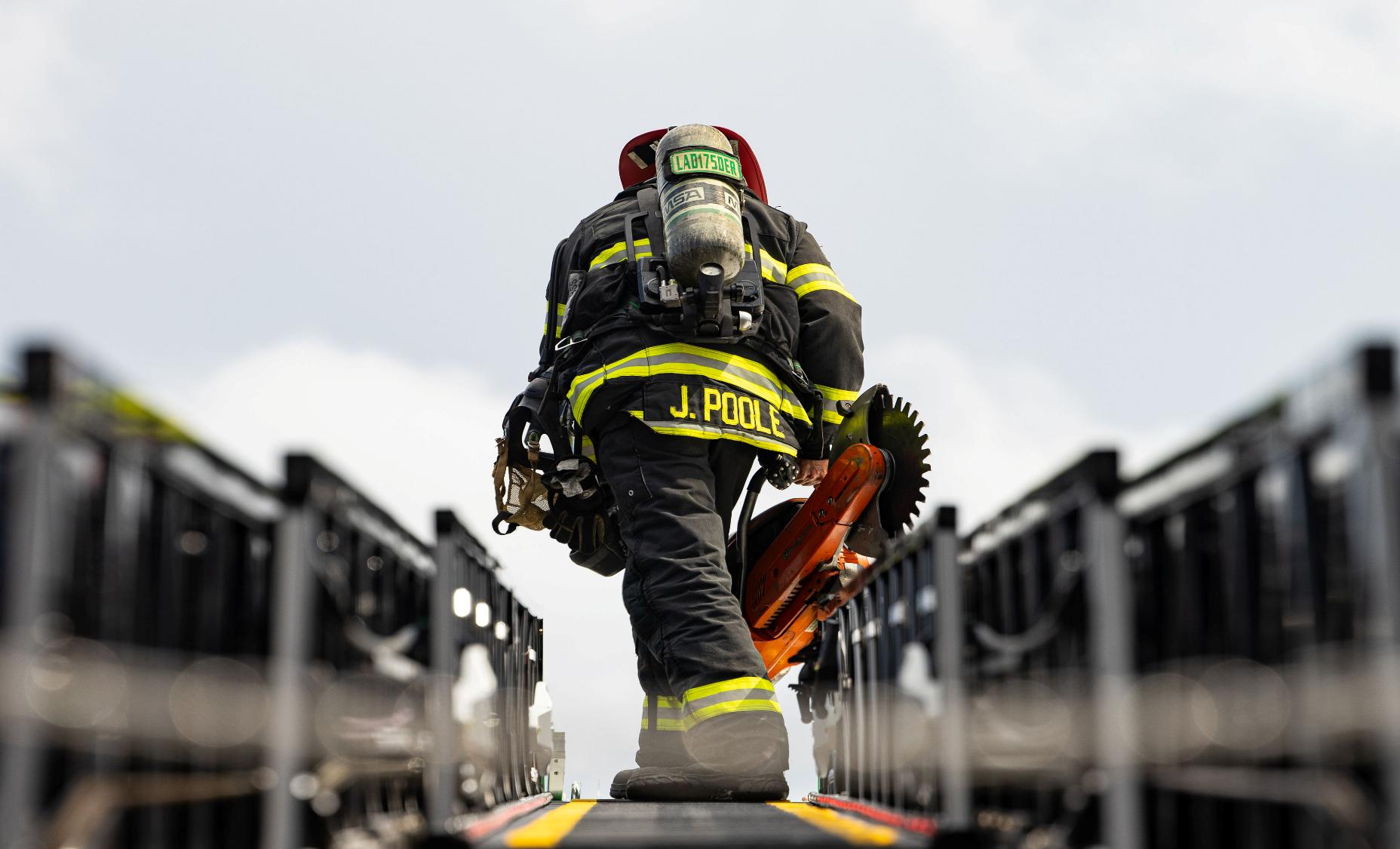 When should I be worried?
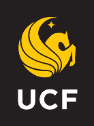 [Speaker Notes: KEY POINTS:
So, when should you be concerned about your partner’s mental health?
You know your partner best. If something feels “off” or they just don’t seem like themselves, it’s okay to trust your instincts.
You don’t need to diagnose them—but you can encourage them to talk to a professional.
Early support can make a big difference, even if it’s just a conversation with a counselor or peer support member.

BEST PRACTICES: 
Slide transition: “You know your partner! If you’re starting to worry that something seems really off with them, it might be time to refer out to a professional for help. However, in the next couple slides, we’ll share some warning signs and what we call ‘Stress Zones’ to help you identify if mental health care is needed.”

Note: Toward the end of the day, we’ll introduce some options available through RESTORES that can be helpful when you’re concerned but unsure if full treatment is necessary—like the Single Session line.]
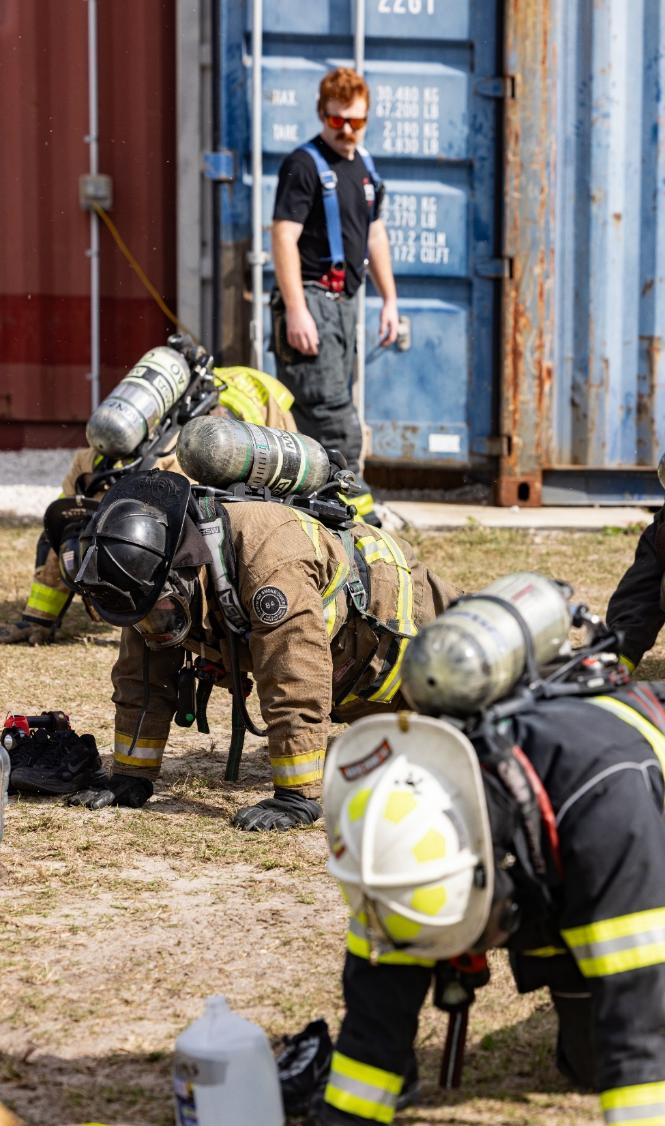 Signs Your First Responder May Be Struggling
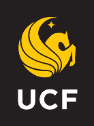 [Speaker Notes: KEY POINTS:
Sometimes, the signs that your partner is struggling are subtle. Other times, they’re more obvious. 
These are observable behaviors we can see in our first responders that indicate to use they may need professional mental health support.  
Be mindful if your partner is acting generally unusual. 

Here are some symptoms to keep an eye out for:

You might notice increased irritability, mood swings, or withdrawal. 
Be aware of how long these symptoms are lasting at home and the level of severity. 
Maybe they’re not sleeping well, or they’re having nightmares about calls.
Watch to see if your first responder is trying to avoid going to sleep, waking up in the middle of the night, maybe even startled easily to noise while sleeping. 
They might lose interest in things they used to enjoy—like hobbies, socializing, or even spending time with you and their family.
Your first responder may not want to do things that they used to love anymore or spend time with friends or family.
 The opposite could be observed in your partner to act as though everything is okay or use activities as a distraction from memories or intrusive thoughts. 
You might also notice an increase in alcohol or substance use. 
In the first responder community, drinking is often normalized as a way to deal with the stress of their work. 
But there’s a line between having a drink with coworkers and using alcohol to numb their emotions. 
Alcohol isn't the only thing that’s used to attempt to cope with stress/trauma. They may be trying to cope with other substances and need professional help.
And finally, you might hear expressions of hopelessness or distress. 
If your first responder is expressing that they do not want to plan for the future or expressing thoughts of suicide or self-harm seek immediate help. (911 or 988)]
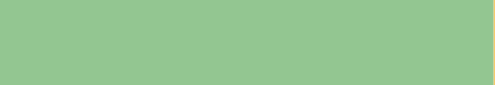 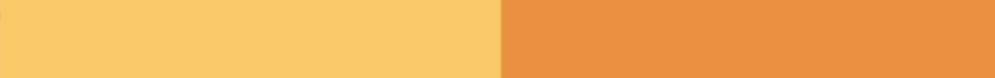 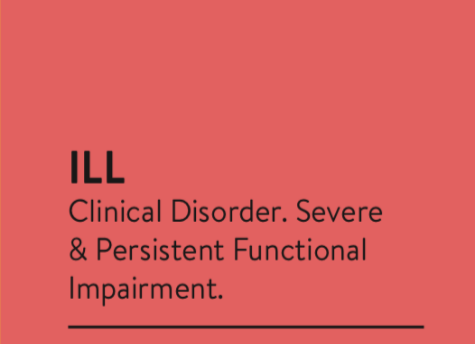 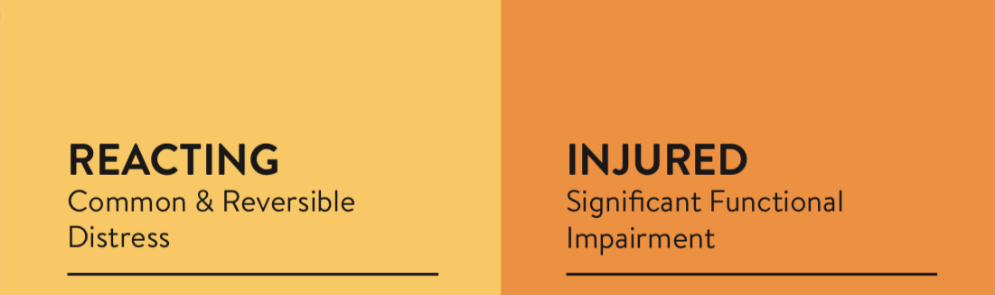 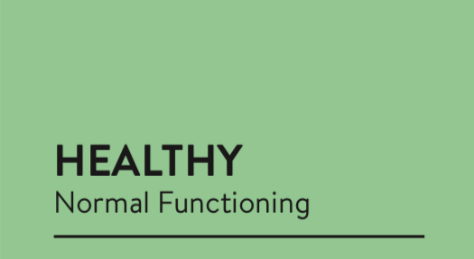 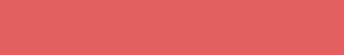 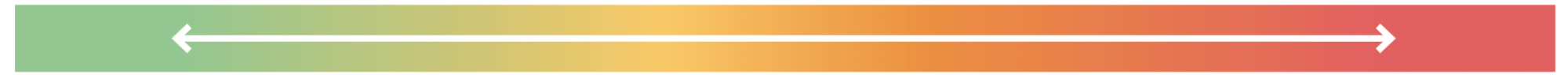 Our goal is to prevent stress injuries when we can and quickly identify and treat them when we can’t.
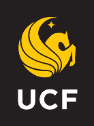 [Speaker Notes: KEY POINTS:
To help gauge how your partner is doing, we use a tool called the Stress Zones—think of it like a color spectrum.
The goal is to help identify when something feels “off” and decide what kind of support might be needed.
You can assess their zone through observation or conversation—and it’s normal for people to move between zones.

Green Zone – Healthy
Your partner is acting like themselves and managing stress effectively.
This is their baseline—not stress-free but coping well.
They’re adapting to challenges in a healthy way.

Yellow Zone – Reacting
Mild to moderate stress that’s noticeable but temporary.
They may show signs like irritability, fatigue, or tension.
Likely to resolve on its own without professional help.
Example: Feeling stressed in traffic but calming down after arriving at work.

Orange Zone – Injured
Stress is persistent and starting to interfere with daily life.
Symptoms may include:
Withdrawal from activities
Trouble sleeping
Difficulty concentrating
Loss of interest in things they used to enjoy
This is the point where professional support is recommended.
Example: Avoiding certain streets, missing work, or avoiding children after a pediatric call.

Red Zone – Ill
A diagnosable mental health condition is likely present (e.g., PTSD, depression, anxiety, substance misuse).
Symptoms are severe, long-lasting, and significantly impair functioning at work and home.
May include suicidal thoughts or behaviors.
Professional treatment is necessary at this stage.

Important Notes
It’s normal to move between the green and yellow zones daily.
If your partner is stuck in the orange or red zone, it’s time to take action.
Link back to PTSD symptoms discussed earlier:
Nightmares
Hypervigilance
Avoidance
Negative mood
Don’t wait until they’re in the red zone—intervene in the orange zone to help them get back on track.
Support options include EAP, UCF RESTORES, or other mental health resources.

BEST PRACTICES:
Prompt participants to follow along in their supplementary materials provided with more details regarding the stress zones. 

Use the Stress Zones as a tool to guide conversations and decisions about seeking help.
Think of stress like physical health:
Green/Yellow = a bruise or sprain (manageable)
Orange = a stress fracture (needs attention)
Red = a broken bone or chronic illness (requires treatment)
Early intervention can prevent long-term damage.
Use this information to normalize stress reactions while also highlighting when to seek help.]
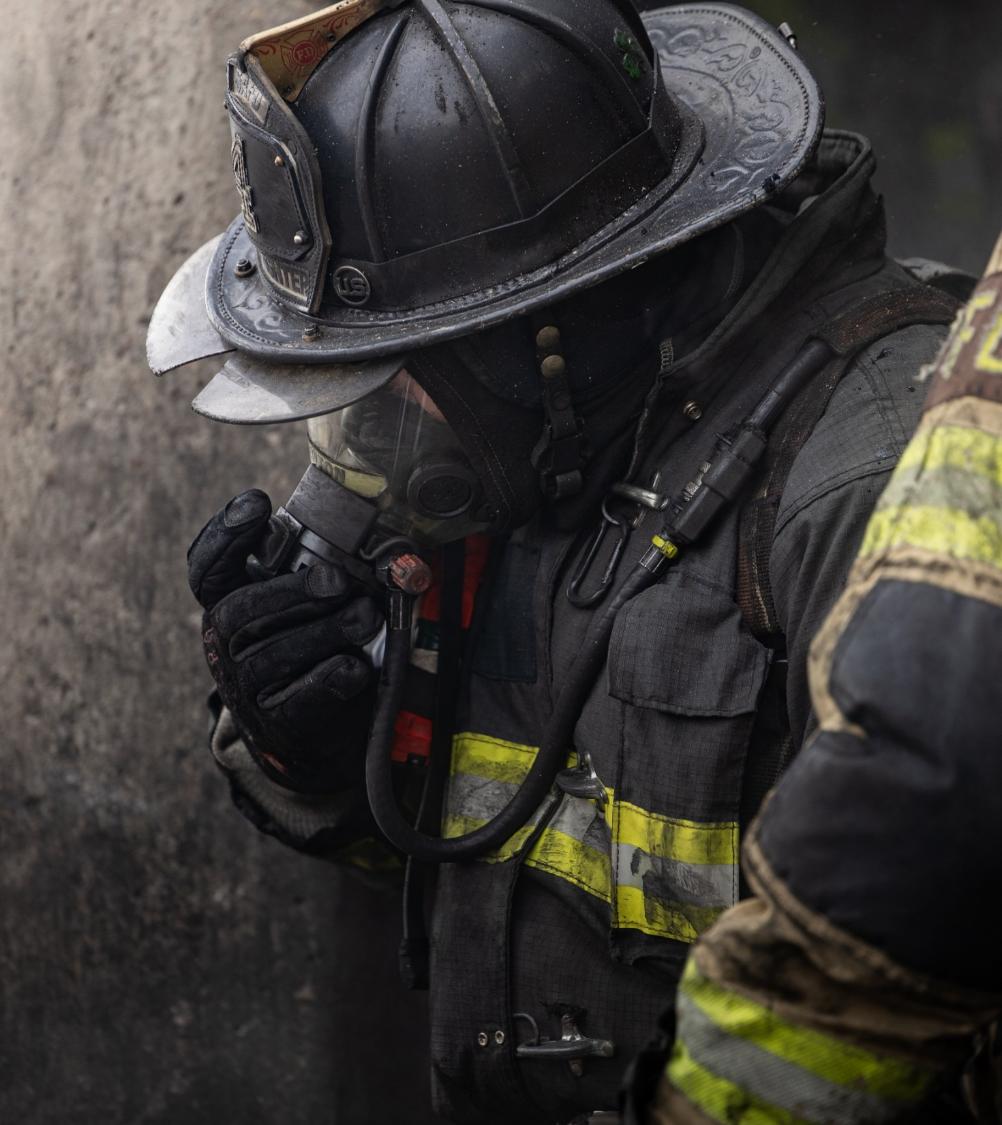 Physical Health Effects Due to Chronic Stress
Chronic fatigue and sleep disturbances 
Weakened immune system
Hormone disruption
Increased risk of cardiovascular disease and obesity
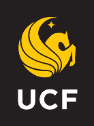 [Speaker Notes: KEY POINTS:
Stress affects both the mind and the body—it’s not just emotional.
Physical consequences of chronic stress can include:
Fatigue and sleep disturbances
Heart problems and high blood pressure
Weakened immune system, increasing vulnerability to illness
Hormonal imbalances and appetite changes
Increased risk of obesity
Shift work adds to the strain:
Irregular sleep and eating patterns
Exposure to chemicals on the job
Disruption of natural hormone cycles
Recognizing the early signs of stress is key to preventing long-term health issues.
Managing stress is challenging, but awareness of both short- and long-term effects is the first step.

BEST PRACTICES:
Keep this slide brief—use it to reinforce the importance of early stress management.
Emphasize that physical health is closely tied to emotional well-being.
Slide transition: “Next, we’ll continue to discuss how you can support your first responder when they are experiencing these high levels of stress.”]
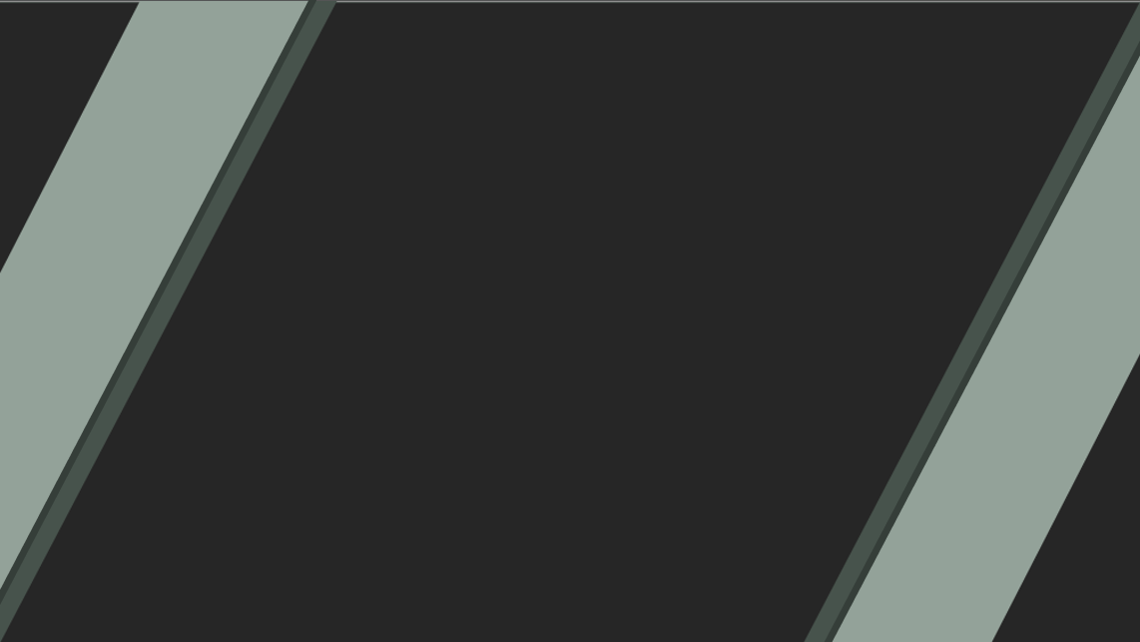 Supporting Your First Responder
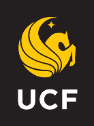 [Speaker Notes: KEY POINTS:
Transition into slide: Now that we have a solid understanding of stress, what do we do to help our first responders through it? 

In this section, we’re going to focus on how to support your first responder—especially when they’re struggling.
We may often want to help our partners, but we’re not always sure how to go about it.
We might worry about saying the wrong thing or making things worse.]
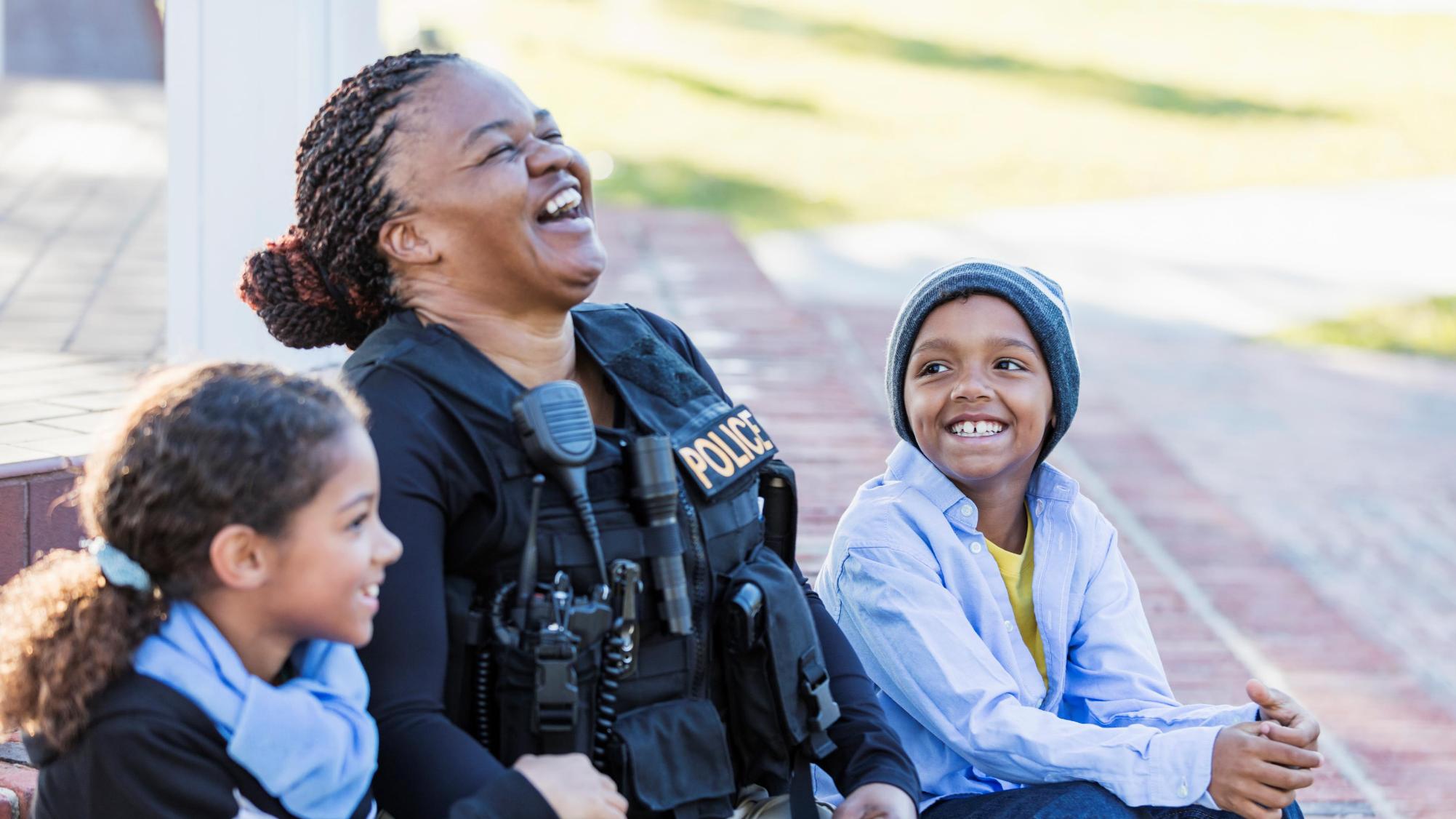 The ABCs of Family Support
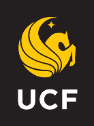 [Speaker Notes: KEY POINTS:
How can we have an overall supportive environment at home? 
As a partner, your role can make a big impact on your partner’s wellbeing. 
Loved ones provide a sense of stability, emotional grounding, and motivation to cope with job-related challenges.
A strong family support system helps first responders process trauma, prevent burnout, and maintain a healthy work-life balance.
But that doesn’t mean you have to have all the answers. 

Allow time and space to debrief and decompress:
Encourage your partner to take time after shift and provide them space as needed.
We may need to provide while they take time to rest.
First responders carry a heavy emotional and mental load from their work.
Their job is stressful, often requiring them to process traumatic events while maintaining professionalism.
This can sometimes lead to emotional withdrawal, fatigue, or frustration.
Being patient and understanding can help them feel supported rather than pressured, allowing them to decompress and process at their own pace.
Be patient with emotional highs and lows.
In some cases, partners may benefit from seeking therapy to maintain emotional balance and develop strategies for managing stress, especially during overwhelming periods.
Be emotionally attuned to your first responder partner: 
Not everyone reacts the same when it comes to calls, so some emotions may be stronger than others depending on personal connection
Be mindful of your partner’s emotional state and get to know their “tells” when they are struggling.
Recognize emotional lows: may appear as irritability or withdrawal. 
Create a supportive, emotionally safe home environment:
First responders carry a heavy emotional and mental load from their work.
Allow your first responder to talk about the stress and experiences.
Note: if details end up being too much for you to handle, make sure you have your boundaries in place (we’ll discuss this more later)
Try to reduce unnecessary stress at home by fostering a calm and supportive atmosphere.
That can mean ensuring we manage our own emotions as partners and using emotional regulation.
Note: this can be challenging when there is a lot of family at home including children. 
Small gestures—like preparing a favorite meal or giving them some time to rest—can make a big difference in their recovery from work stress when things are tough.

BEST PRACTICES:
Optional question: What are some ways you have found that have helped your first responder during emotional lows?

Share examples of strategies for decompressing after shift:   
Sitting in the car for a few minutes after arriving home to mentally transition.
Coming into the home in a different entrance than usual (when they need to decompress, they come in the garage or back door rather than the front door) - this signals to the family that they need some time to themselves. 
Pausing at the start of the driveway to speak out loud or vent to a consistent object (such as a tree), creating a symbolic space to release stress.
Talking with fellow first responders who understand the nature of the calls and can help process the experience.
Their partner could invite a fellow first responder to talk in the garage, it often signals a mutual need to decompress and support one another. These moments—sometimes jokingly referred to as "solving the world’s problems"—serve as informal but meaningful opportunities to process the day. 
These personal rituals help create space between work and home life, supporting emotional regulation and healthier reentry into the family environment.]
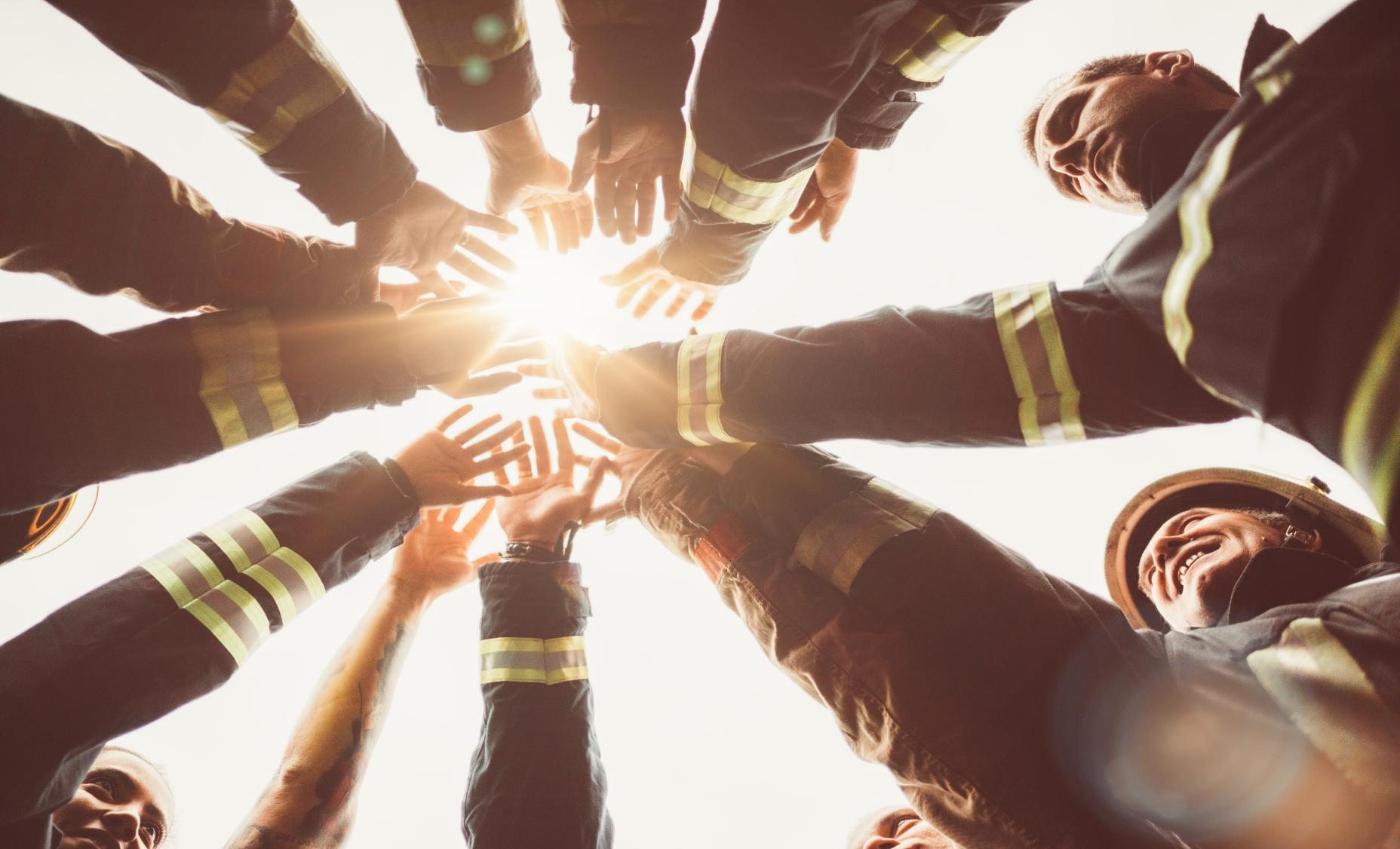 How to Support Your First Responder
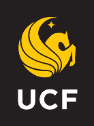 [Speaker Notes: KEY POINTS:
Let’s discuss some specific strategies you can use to support your partner next.

1: Encourage Communication
It’s important to create a space where first responders feel comfortable sharing their experiences, but on their own terms.
Avoid pressuring them to talk about difficult calls or incidents—let them open up when they’re ready.
Instead, let them know you’re available to listen without judgement and provide emotional support when needed.
Listening without judgment: This might mean avoiding reactions to how they acted on a call or how they might feel about a patient or their choices. 
In most cases, just listening to your first responder is enough to help them get through the hard times and listen to understand they aren't asking you to fix anything. 

2: Recognize Their Sacrifices
First responders make sacrifices daily—long shifts with no sleep, missing family events, and facing dangerous situations.
Acknowledging and appreciating their dedication goes a long way in helping them feel valued.
Simple words of gratitude, leaving a thoughtful note, or celebrating their hard work can have a positive impact on their morale.
This can be something as simple as saying "I appreciate all that you do for our family" and “Thank you for working hard every day."

3: Support Their Self-Care
Encourage first responders to engage in activities that promote relaxation and well-being.
Support them in maintaining hobbies, exercising, or finding ways to de-stress after long shifts.
Their self-care isn’t just about them—it’s also important for us as their loved ones.

4: Educate family members: 
Discuss first responder jobs and negative moods at an age-appropriate level with children within the household. 
Educate your family, especially your children and other family members, about the realities of the job. 
Help them understand that mood swings or time by themselves aren’t personal, and that it’s okay to talk about how they feel too.

BEST PRACTICES:
Optional prompts: 
How does your partner feel supported at home?
What does your partner do to support you?]
What if my partner won’t talk to me?
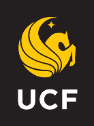 [Speaker Notes: KEY POINTS:
Now, what if your partner won’t talk to you? This is a common concern.

Here are some ways to support your first responder when they don’t want to talk:

Gently check in without pressuring them to talk
Your partner may be attempting to protect you by avoiding discussing the tough calls. 
Avoid pushing for details if they are resistant
Respect their need for space after tough shifts.
Create consistent opportunities for connection 
Shared meals
Walks
Encourage them to talk about the emotions they are feelings rather than the calls themselves
Focus on emotion over the situation.
They may still be processing what happened.
Or they just want to let it go and not dwell on the call.
Pay attention to nonverbal signs of distress
Withdrawal
Irritability
Increased drinking
Normalize seeking outside help or peer support
Your partner might want to talk to someone outside the home who understands the job– like a peer support or chaplain

BEST PRACTICES: 
Optional questions: 
What are some examples of opportunities for connection with your partner?
How do you handle when you need connection, but your partner needs to be space alone?]
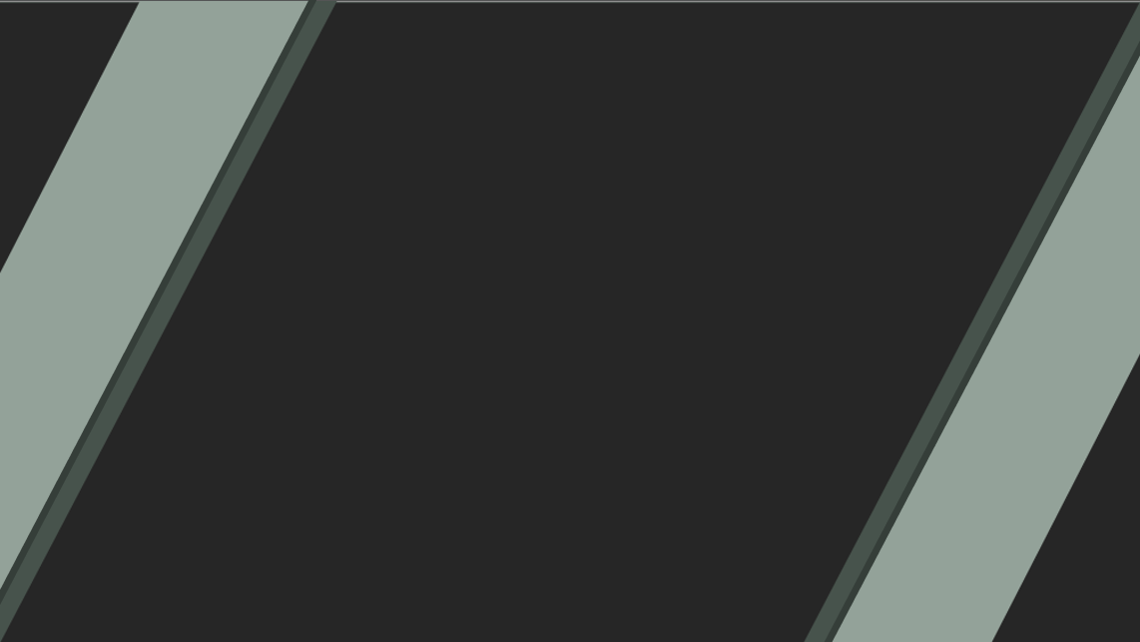 Effective Communication
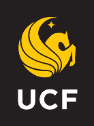 [Speaker Notes: KEY POINTS:
In this section, we’re going to focus on something that’s essential in every relationship—communication. 
When your partner is a first responder, communication becomes even more important.]
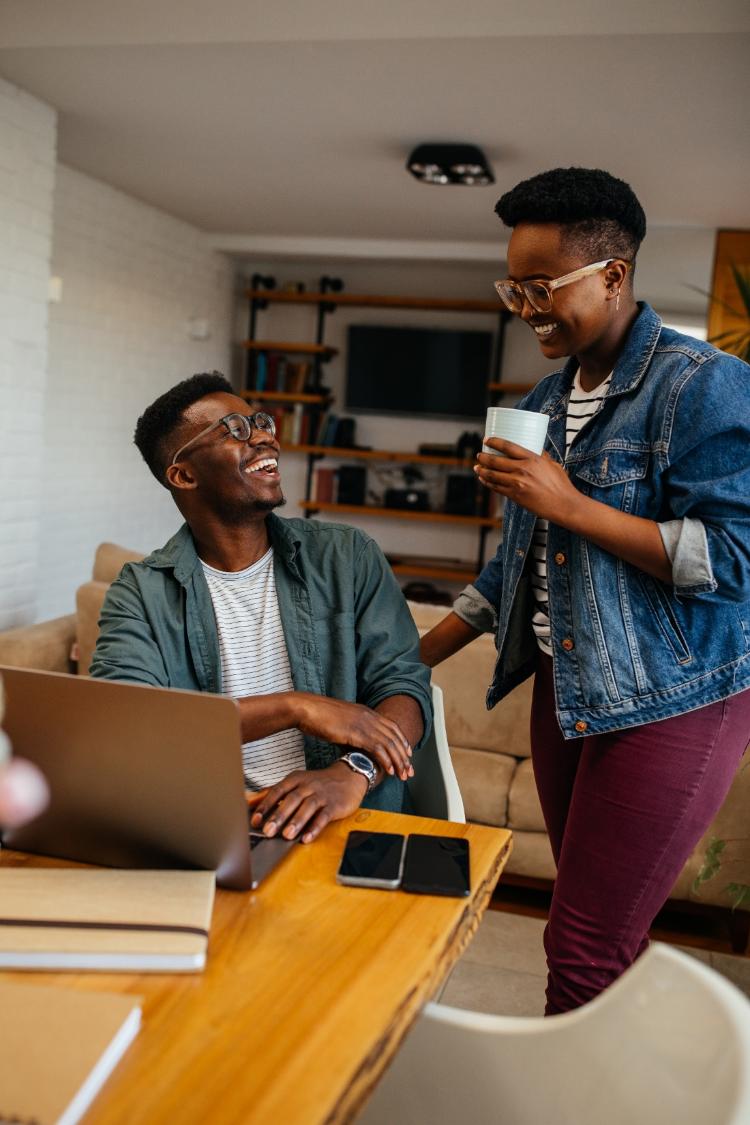 Why is it important to learn communication skills?
Difficult conversations...
Are part of being in intimate relationships
It’s not about if...It’s about when…
You want to provide support but are unsure how 
Having effective communication tools in your toolbox can make it easier to:
Manage uncomfortable emotions
Get both your and your partner’s needs met
Support your partner
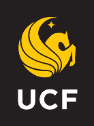 [Speaker Notes: KEY POINTS:
Difficult conversations are inevitable in any relationship—especially when one partner is a first responder.
It’s not a question of if these conversations will happen, but when.
Having the right tools can make these conversations less overwhelming and more productive.
Many partners of first responders:
Want to be supportive.
Often feel unsure about what to say.
Worry about saying the wrong thing.
This section provides practical communication tools to help:
Strengthen connection with your partner.
Build confidence in navigating tough conversations.
You’ll learn how to:
Manage your partner’s emotions.
Ensure both of you feel heard.
Support your partner without losing your own voice.
These tools can:
Boost your confidence in hard conversations.
Reduce anxiety and help manage uncomfortable emotions.
Improve active listening, leading to better understanding and validation between partners.

BEST PRACTICES:
Optional Reflection Question:Can you think of a time when you had to have a hard conversation with your partner about their job?→ Prompt participants to reflect on how that conversation went for them.]
[Speaker Notes: BEST PRACTICES:
Start with Engagement:
Ask participants for their initial thoughts and reactions after watching the video.
Share your own personal reflections to help open up the conversation.
Post-Video Reflection Questions:
What role do you feel empathy plays in your relationship with your partner?
Why do you think presence is sometimes more important than saying the right thing?
Technical Note:
If the video does not play within the PowerPoint slide, use this link to access it before the workshop begins:
Link to video: www.youtube.com/watch?v=1Evwgu369Jw&t=2s]
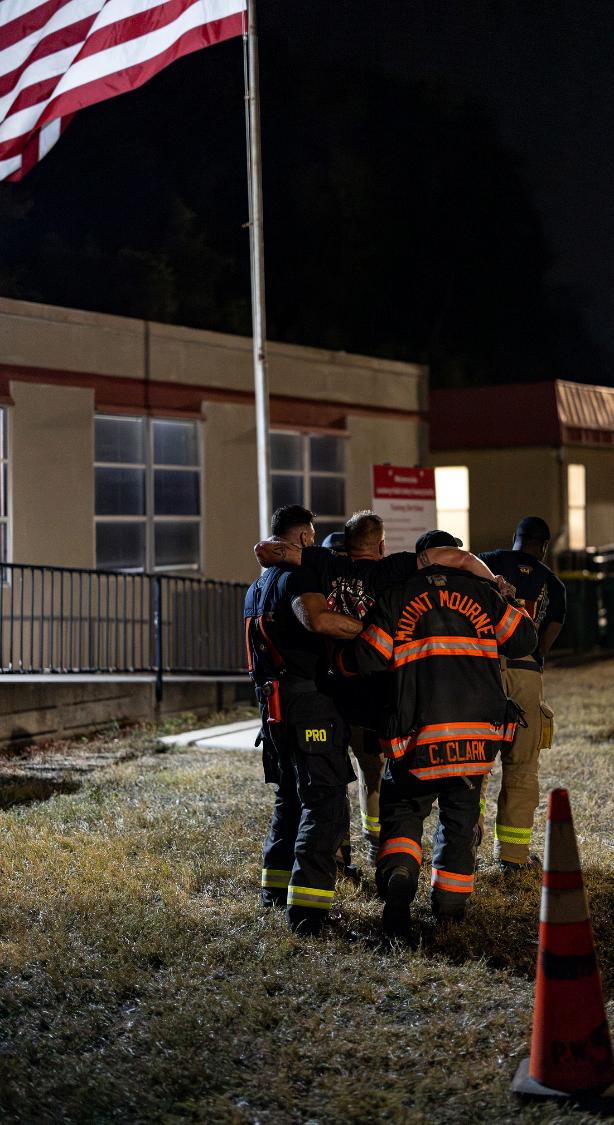 Sympathy vs. Empathy
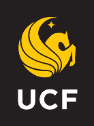 [Speaker Notes: KEY POINTS:
If you're not a first responder, it may be difficult to fully understand your partner’s experiences.
Some experiences you may empathize with, while others may feel unfamiliar, and that’s okay.
You can still use communication tools to help your partner feel validated and supported.

Sympathy:
Feeling sorry for someone without truly connecting to their emotions.
Example: “Sorry you’re stressed. At least you are off for the next couple days.”
Empathy:
Going deeper—stepping into someone else’s shoes and being present with them.
Requires vulnerability, non-judgment, and active listening.
It’s about being with your partner in their experience, even if you don’t fully understand it.
Often described as “walking into the trenches with someone.”
Empathy is the foundation of the communication toolbox we’ll be building.
You don’t need to share the same experience to be empathetic—just be present, open, and willing to listen.

BEST PRACTICES:
Optional Icebreaker Question:
How many of you are also first responders?
Optional Discussion Questions:
What qualities define an empathetic person?
How do you know if someone is showing empathy—what do they do?]
Before the conversation...
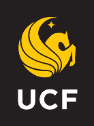 [Speaker Notes: KEY POINTS:
1. Ask Yourself: What Are You Comfortable Hearing?
Before tough conversations, reflect on your own emotional boundaries.
Consider what topics might feel too heavy or triggering (e.g., pediatric calls, violence, sex crimes).
It’s okay to have limits—what matters is that you communicate them clearly to your partner.
On the other hand, if you want to hear everything, let your partner know. This can help them feel safe opening up, rather than feeling like they’re burdening you.
Many first responders avoid sharing difficult experiences to protect their partners. If you’re open to hearing them out, they need to hear that from you.

2. Ask Your Partner: Are You Looking for Support or Solutions?
This simple question can transform the tone of a conversation.
Sometimes people just want to vent, not receive advice.
First responders are often “fixers” and may jump to problem-solving, clarifying your needs helps avoid frustration.
Likewise, ask your partner what they need from you in the moment:“Do you want me to just listen, or help you figure something out?”

3. Set Boundaries: What Are Some Rules You May Want to Follow to Have an Effective Conversation?
Establish ground rules for respectful, productive conversations:
Take breaks if emotions run high.
Avoid heavy topics late at night.
Agree on how long breaks should last.
Boundaries help both partners feel safe and respected.
Remember: People aren’t mind readers. Setting expectations ahead of time prevents miscommunication and emotional shutdown.

BEST PRACTICES:
Reflection Prompts:Invite participants to think about:
What kinds of stories or topics would be upsetting for them to hear?
What wouldn’t be upsetting?
Examples: Pediatric calls, sexual assault, death, etc.]
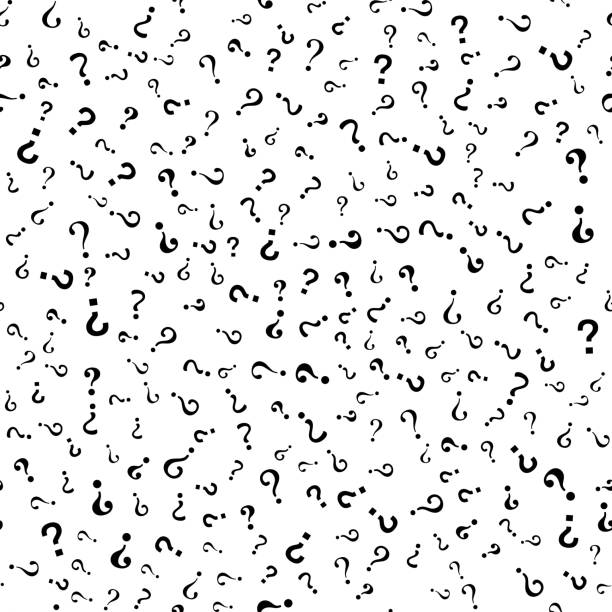 Open-Ended Questions
Communication Skills
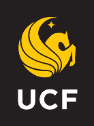 [Speaker Notes: KEY POINTS:
Ask Open-Ended Questions
Open-ended questions are a simple but powerful communication tool.
These questions invite more than a yes/no answer and often begin with: What, How, When…
Examples:
“How did that call affect you?”
“What can I do to support you tonight?”
They show genuine interest, give your partner space to share, and help them process their thoughts and emotions.

Be Mindful of How You Ask
Avoid using “why” in ways that may sound accusatory or invalidating:
Instead of “Why did you do that?” try “What made you respond that way?”
Be careful not to:
Interrupt or talk over your partner.
Ask close-ended questions out of impatience or emotional urgency.
Silence is okay—give your partner time and space to respond without rushing them.

Open-Ended Questions Can Bridge Difficult Conversations
Open-ended questions can help open the door to conversations your partner may otherwise avoid.
They create a safe space for vulnerability and connection.

BEST PRACTICES:
Examples of Open-Ended Questions:
“How did LT respond to that call involving the kid?”
“How were you feeling at the start of your shift?”
“What can I do to help you relax this evening?”
“That is tough. How can I best support you right now?”(Note: This last example pairs a validating statement with an open-ended question.)]
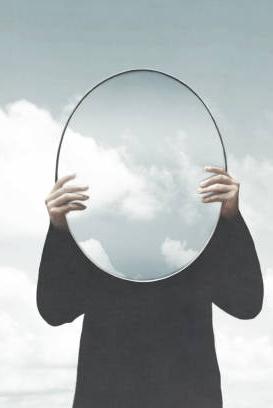 Reflective Statements
Communication Skills
Identifies the big picture or main theme
Re-phrase statements using your own words
Provides an opportunity for clarification
Helps avoid assumptions, judgments, & breakdowns in communication
Demonstrates active listening
Listening to understand and not to respond
Continues the conversation
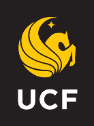 [Speaker Notes: KEY POINTS:
Reflective statements are another powerful communication tool. 
They involve repeating back the essence or main theme of what your partner said, using your own words.
The goal isn’t to repeat their words exactly, but to show that you’re listening, that you understand, and that you’re trying to connect. 
For example, saying something like, 
“It seems you’re struggling to talk about what you’re feeling,” or 
“You’re feeling overwhelmed and just need some space, is that right?”
Reflection is about capturing the “gist” of what your partner is saying. It demonstrates active listening and helps clarify meaning without needing to ask a question.
If your reflection isn’t quite right, your partner has the chance to clarify—this helps avoid assumptions, miscommunication, or judgment.
Reflective statements keep the conversation flowing and reduce the pressure on your partner to explain everything perfectly. 
They show that you’re present and engaged.
This skill can be incredibly validating when done well. You can often see it on someone’s face when they feel truly understood.
It feels good to be heard, and reflective statements help create that feeling.

BEST PRACTICES:
No need to include too many examples on this slide—they’ll be covered later.]
How to best use reflections…
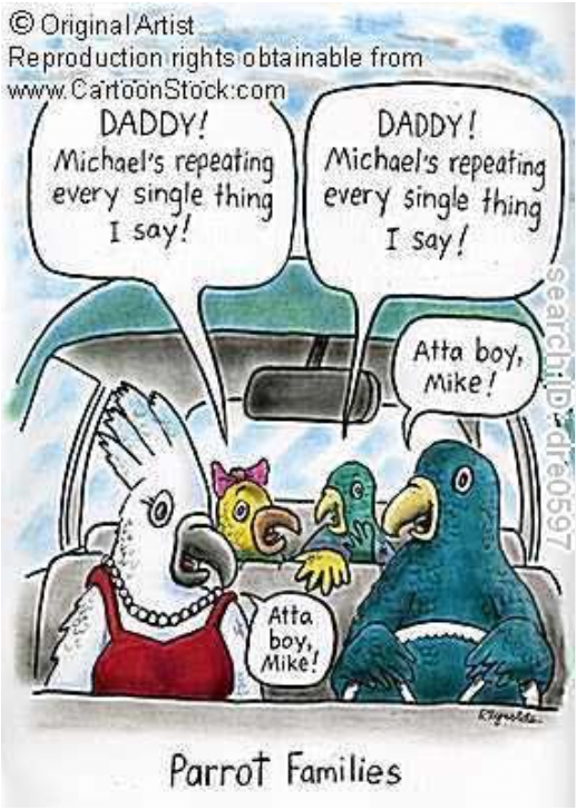 Reflect emotions and values of what your partner is discussing.
It tells the speaker, “Hey! I know how you feel.”

Don't repeat verbatim what they said, or you could sound like a parrot. 
This can cause frustration and feel repetitive.
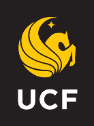 [Speaker Notes: KEY POINTS:
Reflective statements are about identifying and reflecting the emotions and values behind what your partner is saying.
This skill communicates, “Hey! I know how you feel,” and helps your partner feel heard, validated, and emotionally supported.
The goal is not to repeat their words verbatim, doing so can sound robotic or like you’re parroting them, which may feel frustrating or repetitive.
Instead, use your own words to reflect the main theme or emotional tone of what they’re expressing.
Be mindful not to overuse this skill. If every response is a reflection, the conversation can feel stuck or unnatural.
Mix in other tools like open-ended questions to keep things balanced and dynamic.
This might feel a little awkward at first, especially if it’s not a communication style you’re used to, but with practice, it becomes easier and more effective.

BEST PRACTICES:
Encourage participants to try it even if it feels uncomfortable at first—it becomes more natural with practice.
When done well, this skill can make people feel truly understood. You can often see it in their facial expressions when they feel heard.]
Reflection Examples
“Ugh, I’m just exhausted, shift was crazy, we ran so many calls. We had a couple of frequent flyers, and one call that was kind of intense. The poor kid’s dad was yelling in my face while I was working on the kid. It had my blood boiling while I was literally saving his kid’s life! Not to mention, I was on shift with that one Lieutenant I can’t stand. Man, I’m wiped.”
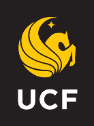 [Speaker Notes: KEY POINTS:
Reflective statements are most useful when your partner shares something emotionally heavy or complex
Imagine your partner comes home and says:
“Ugh, I’m just exhausted. Shift was crazy. We ran so many calls. We had a couple of frequent flyers, and one call that was kind of intense. The poor kid’s dad was yelling in my face while I was working on the kid. It had my blood boiling while I was literally saving his kid’s life. Not to mention, I was on shift with that one lieutenant I can’t stand. Man, I’m wiped.”
In that moment, you might feel overwhelmed, but it’s a great opportunity to use a reflective statement
You could respond with:
“Wow, that does sound like a crazy shift. No wonder you feel exhausted.”
“Seems like you had a really tough day at work and now you want to decompress. Is that right?”
These responses don’t try to fix anything or offer advice—they simply reflect what your partner is feeling
Reflective statements give your partner space to keep talking or take a breath
You can also reflect the emotion behind the words:
“Definitely sounds like you really had a stressful day.”
“I can tell that you were furious during that call because you really care about your job.”
The goal is to show that you’re listening and that you understand
You don’t have to get it perfect—just showing that you’re trying to connect can go a long way
Some people naturally use phrases like “sounds like” before a reflection
Others may reflect with just a few words to keep the conversation moving forward
You have to find what works specifically for you!

BEST PRACTICES:

Encourage participants to use this skill in their own voice and style

Prompt participants to share their own examples of reflections based on the scenario
Offer kind, supportive feedback if their responses need adjustment
Reinforce that the goal is connection, not perfection]
“I” Statements
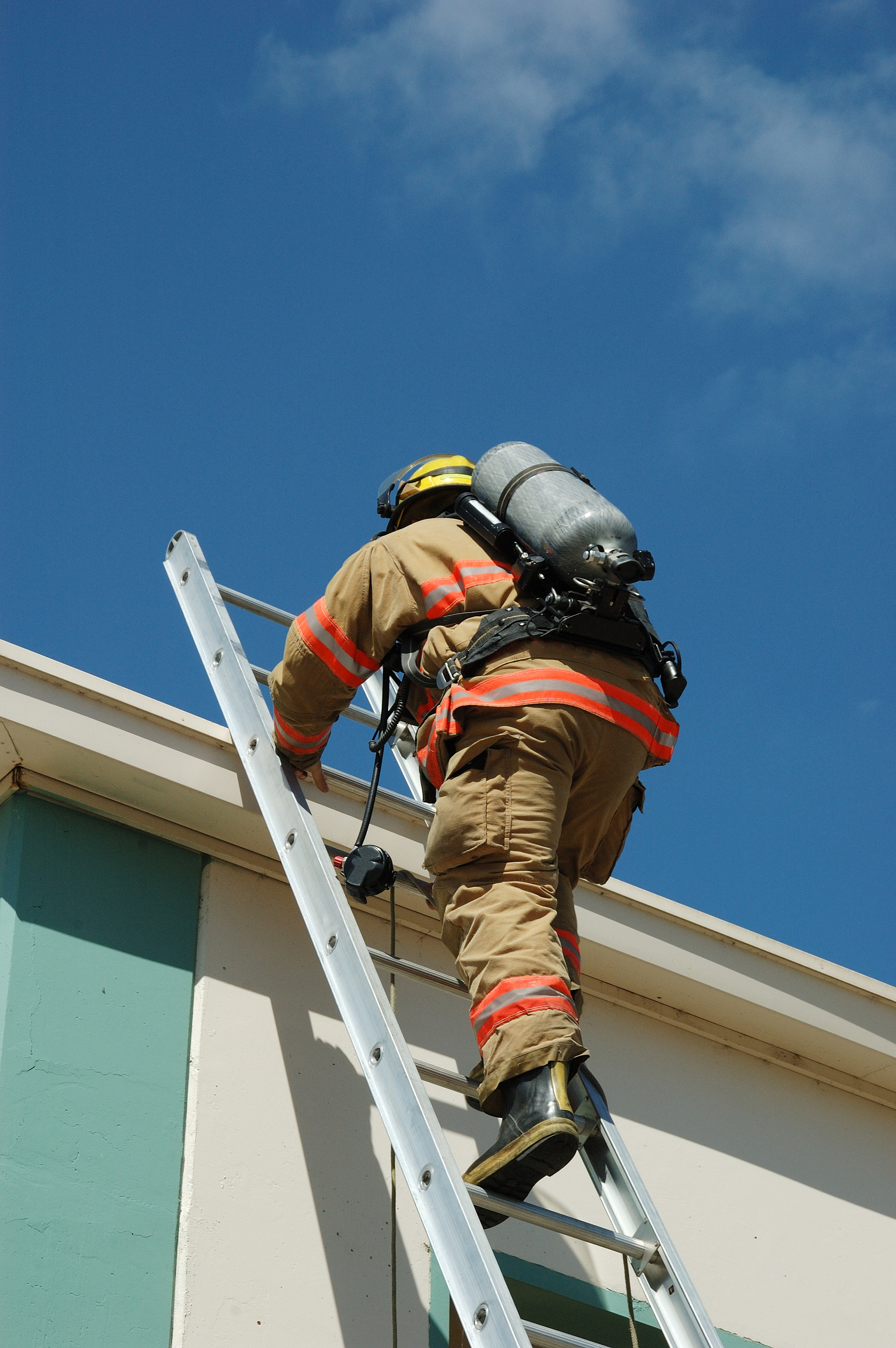 Communication Skills
When a person feels they are being criticized, even if it’s valid criticism, they will often respond with defensiveness. 

“I” Statements allow one to assert their feelings while reducing feelings of blame within their partner.
“I feel emotion when explanation.”
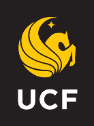 [Speaker Notes: KEY POINTS:
When people feel blamed or criticized, they often respond with defensiveness
“I” statements help reduce defensiveness by starting with your own emotions rather than your partner’s actions
“I” statements are a helpful tool for expressing difficult emotions without sounding critical or blaming
Instead of saying, 
“You never talk to me,” 
Try, “I feel disconnected from you when we don’t check in about our day”
This shifts the focus from your partner’s behavior to your own emotional experience, which opens the door to a more productive conversation
A helpful formula: “I feel [emotion] when [explanation]”
Like empathy, “I” statements require vulnerability
You’re sharing how something is affecting you emotionally, not just pointing out a problem
Avoid using “I” statements in the heat of the moment, when your tone might still sound blaming or defensive
Take a moment to reflect on what you’re really feeling before you speak
Try not to default to “angry” as your emotion—anger is often a surface emotion that covers deeper feelings like hurt, fear, or disappointment
This skill encourages connection and empathy by leading with honesty and vulnerability
Avoid using words like “never” or “always,” which can sound accusatory and escalate tension

BEST PRACTICES:
Encourage participants to reflect on how they can use “I” statements in their own relationships
Remind them that vulnerability is a strength in communication, not a weakness]
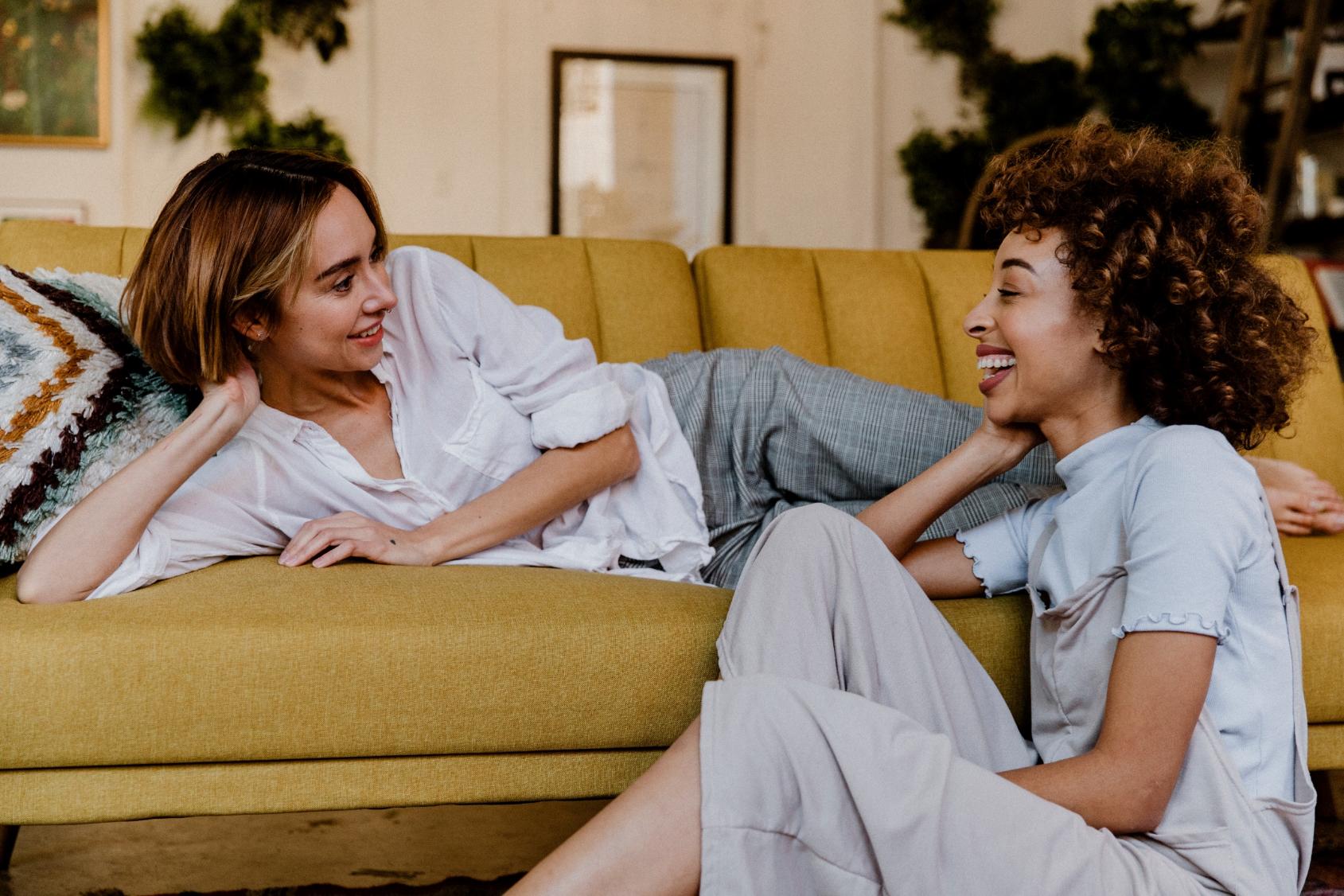 Normalizing & Validating
Communication Skills
Statements used to...
Convey understanding and empathy
Reduce stigma and shame
Help your partner feel that how they are thinking and feeling makes sense and is likely nOrMAl
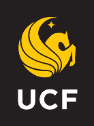 [Speaker Notes: KEY POINTS:
Sometimes the most supportive thing you can do is let your partner know their feelings are valid and make sense.
This is the essence of normalizing and validating:
“Anyone would feel overwhelmed after a shift like that.”
“It makes sense that you’re frustrated.”
These statements reduce shame and stigma.
They help your partner feel less alone and create a safe space for open communication.
Validation doesn’t mean agreement:
You’re not saying, “It’s okay that you yelled.”
You’re saying, “I understand why you’re upset.”
This distinction helps your partner feel seen and supported.
The idea of “normal” is flexible—what even is normal, anyway?
These statements communicate: “What you’re thinking, feeling, and experiencing is understandable based on what we know.”
Saying something is “likely” normal acknowledges that unless the partner is also a first responder, they may not fully know what’s typical.

BEST PRACTICES:
Note: “Normal” is intentionally spelled funny to emphasize the ambiguity of the term.
Invite the group to reflect on a time when someone validated them.
Ask how that experience felt—validation typically feels really good and reassuring.]
How to best use normalizing and validating…
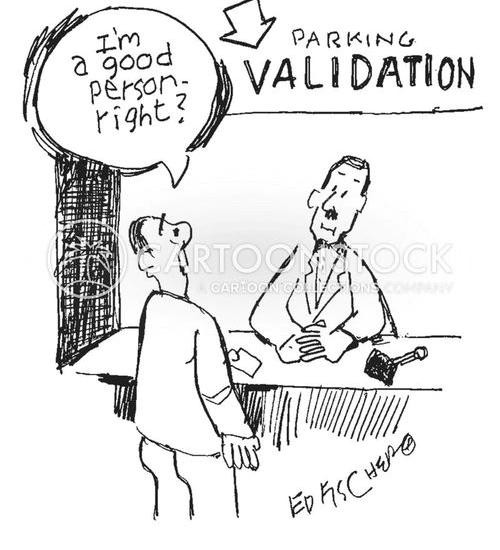 It is important to recognize that we cannot fully understand first responder experiences without being in their position.  
Note: You can validate FEELINGS without having personal experience and complete understanding of the situation.
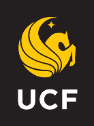 [Speaker Notes: KEY POINTS:
Be mindful of the difference between empathy and sympathy.
Avoid trying to normalize or validate in a way that implies you understand exactly what your partner is going through.
If you have never been a first responder, you will not be able to completely understand. 
You don’t need to fully understand someone’s experience to validate their emotions.
Example: “I can’t imagine what that was like, but it sounds like it was so scary.”
This is empathy in action.

BEST PRACTICES:
Prompt participants to reflect:
“Think about a time when you were venting to a friend, and they said, ‘I know exactly how you feel,’ then shared an experience that didn’t align with yours.”
This often feels invalidating and can push someone away.
Encourage participants to:
Normalize and validate feelings, thoughts, and experiences.
Let their partner remain the expert on their own job and emotions.]
Validation & Normalization Examples
“Ugh, I’m just exhausted, shift was crazy, we ran so many calls. We had a couple of frequent flyers, and one call that was kind of intense. The poor kid’s dad was yelling in my face while I was working on the kid. It had my blood boiling while I was literally saving his kid’s life! Not to mention, I was on shift with that one Lieutenant I can’t stand. Man, I’m wiped.”
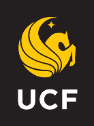 [Speaker Notes: KEY POINTS:
Let’s explore what validation and normalization sound like in real conversations.
Scenario: Your partner comes home and vents about a tough shift:
“Ugh, I’m just exhausted. Shift was crazy. We ran so many calls. We had a couple of frequent flyers, and one call that was kind of intense. The poor kid’s dad was yelling in my face while I was working on the kid. It had my blood boiling while I was literally saving his kid’s life. Not to mention, I was on shift with that one lieutenant I can’t stand. Man, I’m wiped.”
What you can do here is validate and normalize their feelings:
“Anyone would be angry if they were being yelled at while trying to do their job.”
Validation: Acknowledges the emotion and shows they’re not alone in feeling that way.
“It’s definitely frustrating having to work with someone you don’t get along with.”
Normalization: Reflects their experience and shows understanding.
“Wow, makes sense why you’re so exhausted. That does sound like a crazy shift.”
Simple and genuine validation goes a long way.
These statements don’t need to be long or complex—just authentic.
When your partner hears that their feelings are valid and normal, it helps them feel supported.
Use these skills in a way that feels natural to you.
Even something like, “Man, that really sucks,” can be validating if it’s sincere.

BEST PRACTICES:
Prompt participants to share their own examples of validation and normalization.
Offer kind, constructive feedback if their examples miss the mark.]
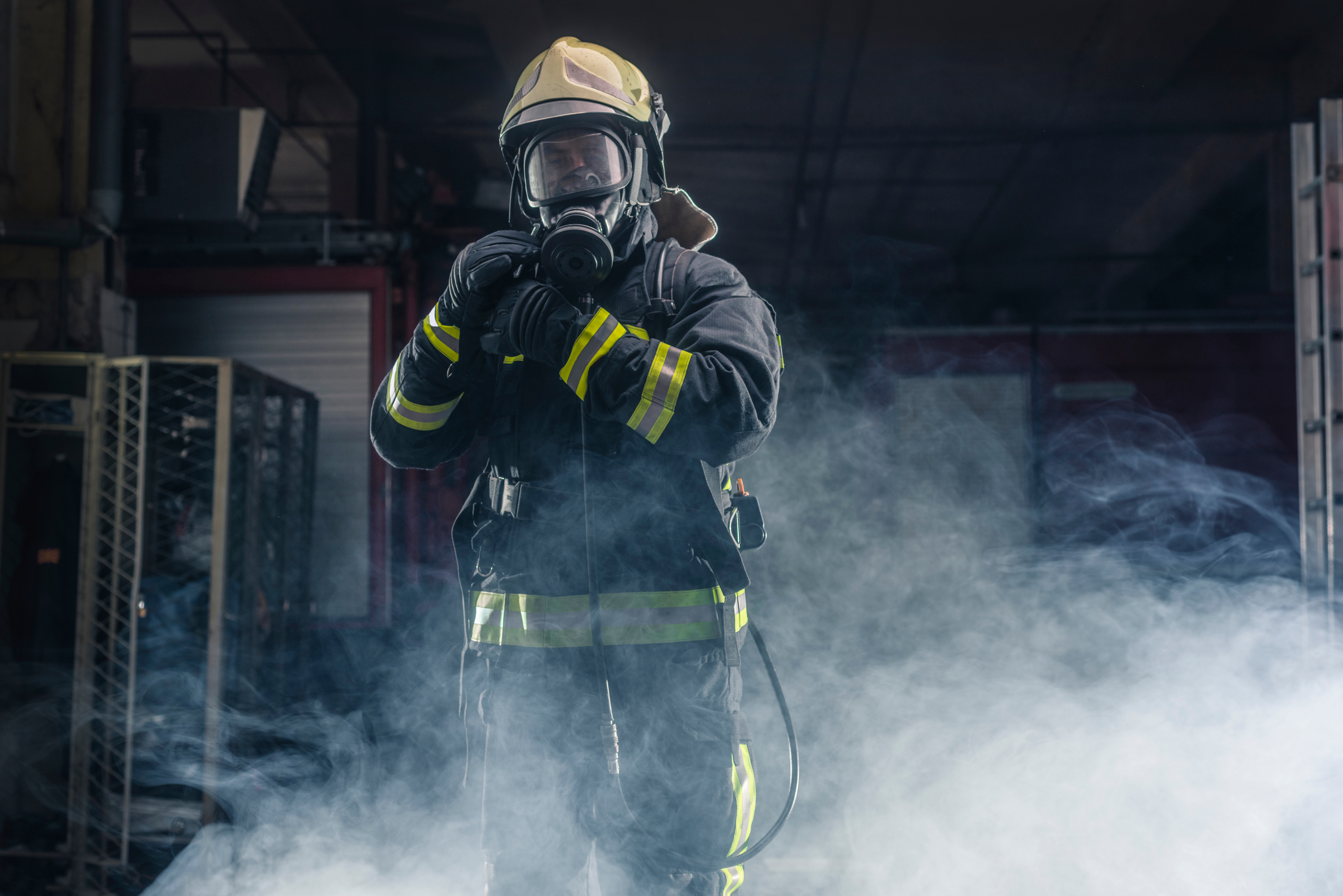 Plan for Level 10 Days
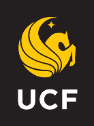 [Speaker Notes: KEY POINTS:
Let’s talk about something that can be a game-changer for communication in first responder relationships—creating a Level 10 Day Plan.
A Level 10 Day Plan is a proactive communication tool for especially stressful days.
It’s a plan you and your partner create ahead of time to handle moments when one of you is overwhelmed, drained, or not ready to talk.
The goal is to build a shared understanding of what support looks like on those days.]
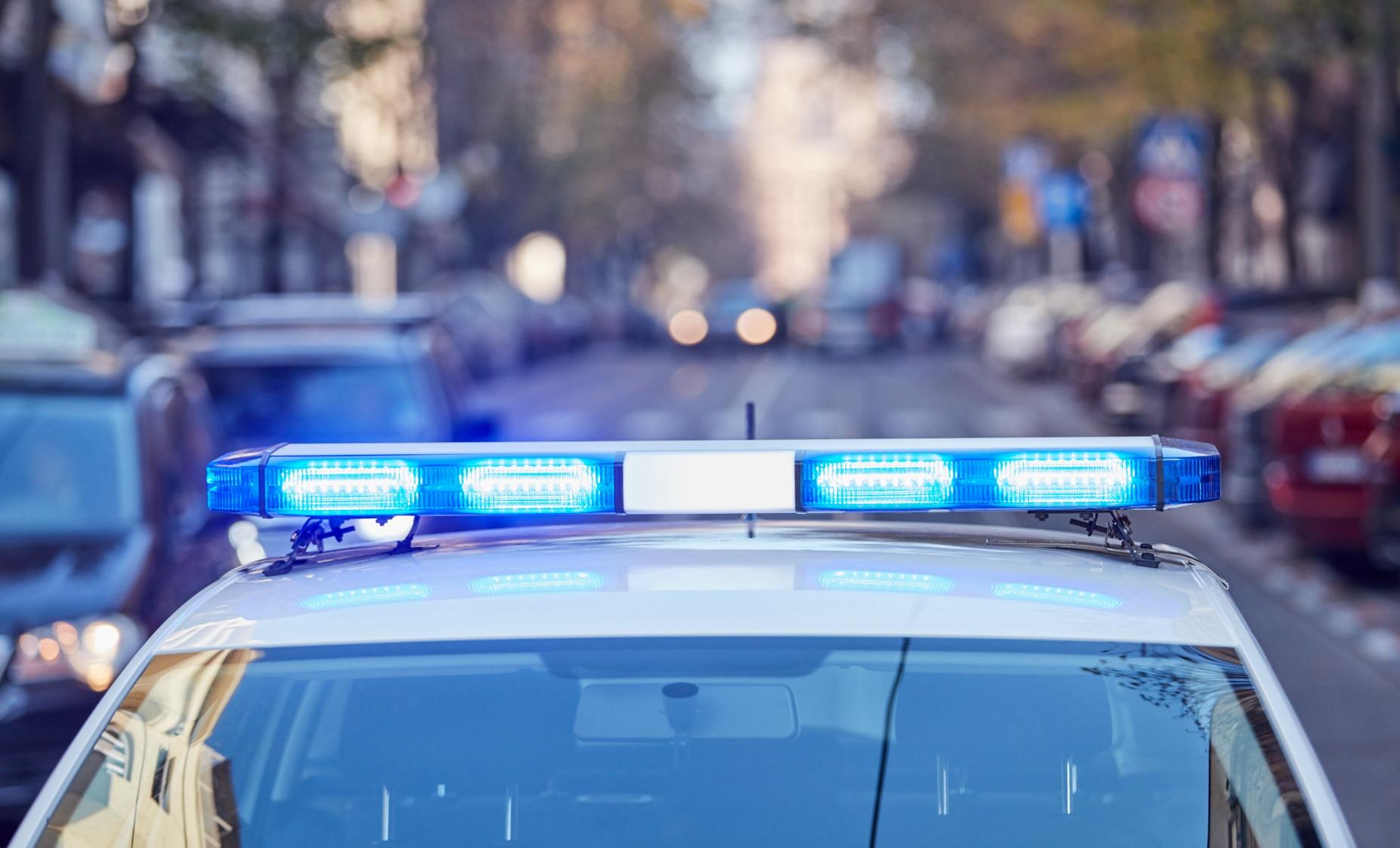 What is a Level 10 Day Plan?
Partner communicates: 
“I had a particularly stressful shift/day; I might be willing to talk about it later but right now I’m exhausted 
[and need space].”
Can help set expectations and avoid disappointment
Good crisis response should happen before a crisis occurs
This plan will look different for everyone
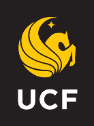 [Speaker Notes: KEY POINTS:
A Level 10 Day Plan is a communication tool that helps couples navigate especially stressful days—before they happen.
At its core, it communicates: "I had a particularly stressful workday. I might be willing to talk about it later, but right now, I’m exhausted.”
It gives your partner a way to express their need for space without having to explain everything in the moment.
This helps prevent miscommunication, unmet expectations, and disappointment—especially when you’ve been looking forward to reconnecting after a long shift.
The plan should be created in advance, not during a crisis.
Talk about it when things are calm.
Decide together what “Level 10” or “Code Red” means for each of you.
Every couple’s plan will look different:
For some, it might mean watching a show in silence.
It could mean taking a walk alone or agreeing not to talk about work until the next day.
Or playing with the kids without having to talk about anything else. 
It’s not about avoiding each other—it’s about creating space to decompress, so you can reconnect in a healthier way when you’re both ready.
This is a skill that helps you support your first responder (or be supported yourself) on particularly tough days.

BEST PRACTICES:
Ask participants:
“Have you ever had one of those days where so much happened, you wanted to talk about it but were just too exhausted?”
“Has your partner ever come home and seemed off, and you weren’t sure if they were upset with you?”
Explain:
That’s what this plan is for.
Sometimes, supporting your partner means not having a conversation right away.
It means giving them space to decompress, process, and regulate their emotions.]
Creating a Level 10 Day Plan
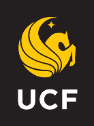 [Speaker Notes: KEY POINTS:
Step 1: Choose a Code Word
Pick a phrase that’s easy to say and instantly recognizable.
Examples: “Level 10,” “Storm Warning,” “Pineapple Pizza”
This is your signal: "I'm not okay right now. I need space, support, or a reset.”
It helps avoid miscommunication when emotions are high.
Both partners can use it—this plan is for everyone in the relationship.

Step 2: Create a Personalized Protocol
Talk through what each of your needs on a tough day:
Do they want space or quiet?
Would a favorite meal or show help?
Do they want to be asked if they need advice or just support?
Would time with the kids or a walk help them reset?
Customize it to your family:
Maybe the first responder enters through the back door on hard days.
Maybe the code word is texted on the way home.
If you have kids, decide how to communicate that one parent needs space.
You might even swap chores or routines to support each other.

Step 3: Implement the Plan
A plan only works if you actually use it.
Use it sparingly—save it for truly overwhelming days.
If you notice your partner is struggling, you can gently prompt them:
“Hey, is this maybe a Level 10 kind of day?”
Consider adding an “all-clear” signal to show when it’s okay to reconnect:
Examples: “Green light,” “I’m back,” or a hug.
This isn’t about avoiding each other—it’s about supporting recovery so you can reconnect in a healthier way.

BEST PRACTICES:
Encourage participants to come up with their own code words.
Share examples of customizations:
Back door entry on tough days.
Texting the code word instead of calling.
Adjusting routines with kids or chores.
Ask: “Have you ever had a day where you were too exhausted to talk, even though you wanted to?” “Has your partner ever come home and seemed off, and you weren’t sure what to do?”
Remind them: Sometimes support means giving space to decompress.]
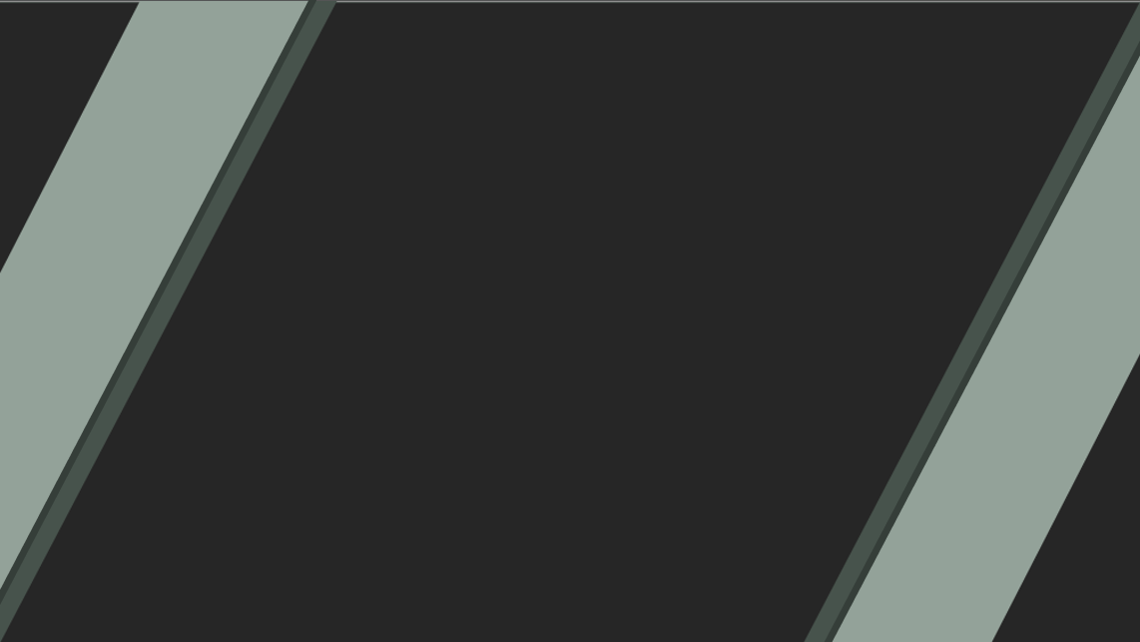 Secondary Traumatic Stress
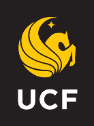 [Speaker Notes: KEY POINTS:
Let’s talk about something that often goes unspoken—but is incredibly important for partners of first responders: 
Secondary Traumatic Stress (STS).
STS is the emotional distress experienced by those who hear about or witness the trauma their loved ones go through on the job.
You may not have been at the scene of the accident.
You may not have heard the screams or seen the aftermath.
But when your partner shares those stories—or even when they don’t—you can still feel the emotional weight of it.
That emotional impact is what we call Secondary Traumatic Stress.

BEST PRACTICES:

Coming up next, we’ll explore:
1. What exactly STS is
2. Common symptoms
3. Its impact on partners and families
4. And coping strategies to help manage and treat it]
Vicarious Trauma vs. Secondary Traumatic Stress
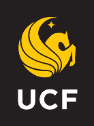 [Speaker Notes: Vicarious Trauma vs. Secondary Traumatic Stress –What’s the Difference?
 
Vicarious Trauma
Gradual onset: Develops over time from repeated exposure to trauma stories.
Cumulative emotional toll from hearing about tough calls again and again.
Can lead to a long-term shift in worldview:
Feeling less safe
Increased anxiety
Emotional exhaustion
May persist even after trauma-related conversations stop.
Can affect relationships, daily functioning, and overall well-being.
 
Secondary Traumatic Stress (STS)
Sudden onset: Can emerge after a single, intense traumatic story or event.
Triggered by exposure to a partner’s trauma—whether they share the story or not.
Symptoms may resemble PTSD:
Intrusive thoughts
Hypervigilance
Nightmares
Emotional numbness
More immediate and specific in nature.
Often easier to treat if caught early.


Both STS and vicarious trauma are not common, but they are real and valid experiences.
If you’ve ever felt overwhelmed by what your partner goes through, you’re not alone.
With awareness and support, both can be managed—and STS often responds well to early intervention.]
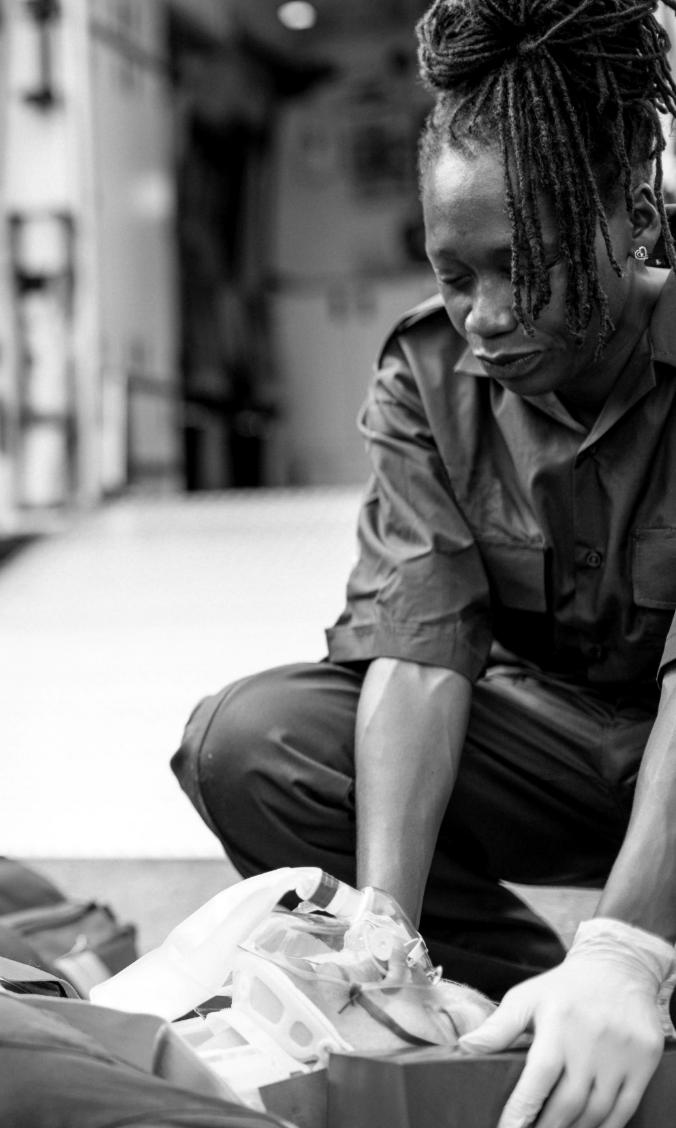 Impact of Secondary Traumatic Stress
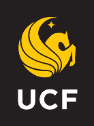 [Speaker Notes: KEY POINTS:
How STS Can Affect You as a Partner:
Emotional Strain
You may feel constant worry or anxiety, especially when your partner is on shift.
This emotional weight can build up and feel overwhelming.
Mental Health Impact
Over time, you might experience symptoms of anxiety, depression, or even vicarious trauma.
You may feel like you’re carrying part of your partner’s emotional burden.
Parenting Challenges
Stress can spill over into your role as a parent.
You might feel more irritable, tired, or emotionally unavailable.
Often, the non-first responder partner takes on more responsibility at home.
Burnout and Isolation
Constantly supporting your partner can lead to emotional exhaustion.
You may feel isolated—like no one else truly understands what you’re going through.

You can care for yourself while still supporting your partner.
This might include therapy, peer support, or intentional self-care.
Next, we’ll explore strategies to care for yourself and maintain your well-being.]
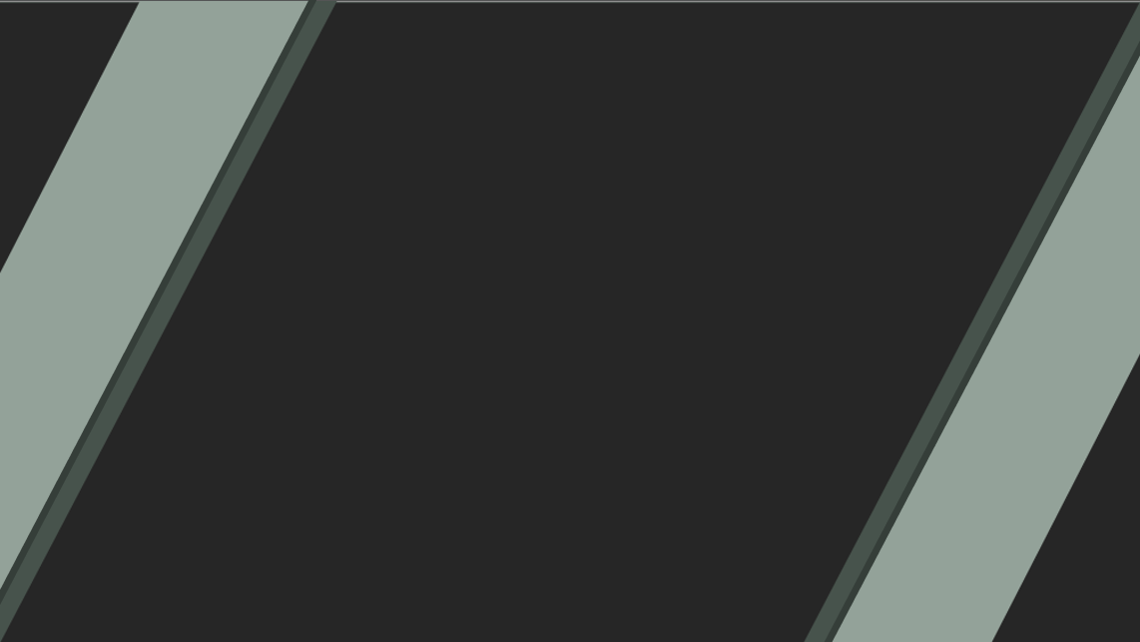 Self-Care for Family Members
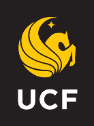 [Speaker Notes: KEY POINTS:
As the partner of a first responder, you carry a lot—emotionally, mentally, and sometimes physically.

What This Section Covers
The importance of self-care for family members of first responders
Strategies to help you care for yourself in ways that feel realistic and meaningful
Resources available to support your well-being

BEST PRACTICES:
Emphasize that self-care looks different for everyone.
Remind them: "By taking care of yourself, you’re better equipped to support your loved ones—without feeling resentful or overwhelmed.”]
Why is self-care so important?
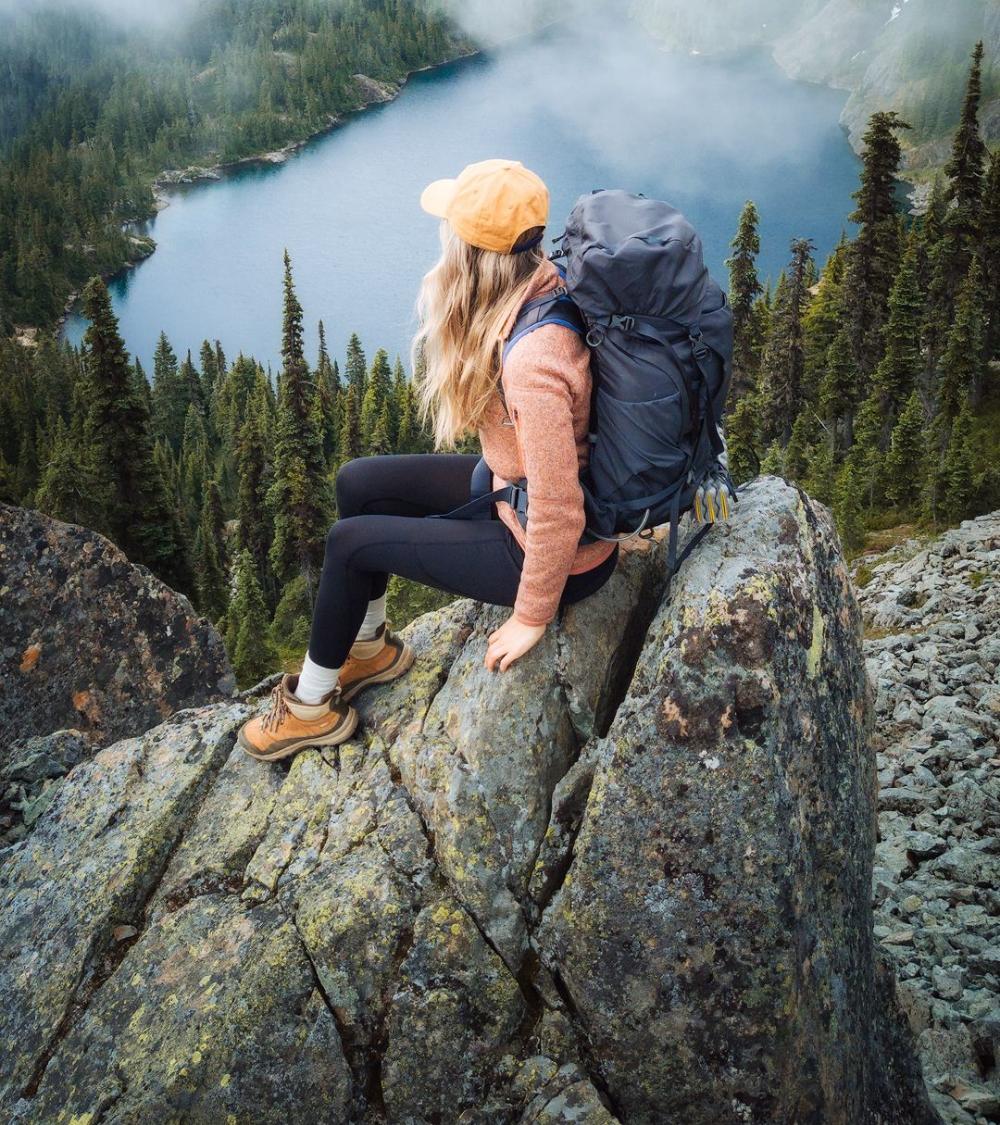 Resiliency – Caring for yourself reduces stress and strengthens your family
Being Your Best Self – You can’t fully support the people you love if you’re mentally and physically drained
You're a Model – Practicing self-care shows your partner and family a healthy approach
You Matter – Your happiness is important, and you are valuable
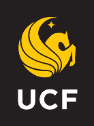 [Speaker Notes: KEY POINTS:
Why is self-care so important?

Resiliency – Caring for yourself reduces stress and strengthens your family
Self-care isn’t just about feeling good—it’s about building resilience.
When you take time to care for yourself, you’re better equipped to handle the emotional ups and downs that come with supporting a first responder.
It also helps create a more stable, supportive environment for your entire family.
Being Your Best Self – You can’t fully support the people you love if you’re mentally and physically drained
You can’t pour from an empty cup.
If you’re constantly running on fumes, it becomes harder to be patient, present, and emotionally available.
Taking care of yourself allows you to show up as your best self—for your partner, your kids, and yourself.
You're a Model – Practicing self-care shows your partner and family a healthy approach
When you prioritize your well-being, you’re setting an example.
You’re showing your partner and your children that it’s okay to take breaks, ask for help, and prioritize mental health.
This helps normalize healthy coping strategies in your home.
You Matter – Your happiness is important, and you are valuable
This is the part we often forget: you matter too.
Your needs, your health, and your happiness are just as important as anyone else’s in your family.
Self-care is a way of honoring your own worth—not just as a partner, but as a person.

BEST PRACTICES: 

ANALOGY
Think of life as a long hike with a backpack on your shoulders.
Every stressor, worry, and responsibility is like a rock in your bag.
Over time, the weight builds up.
Eventually, the backpack becomes too heavy to carry—and you can’t help anyone else along the trail.
You have to stop, rest, and take some weight out.
That’s what self-care does—it gives you the strength to keep going.]
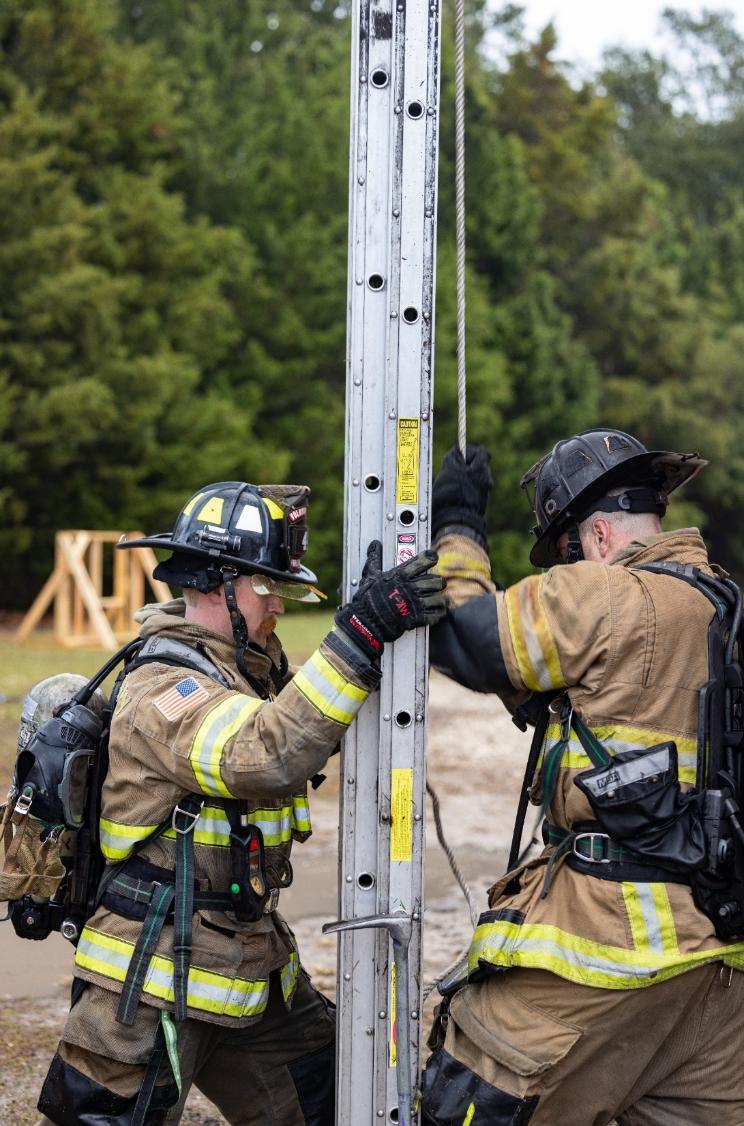 Prioritize Your Own Health
Self-Care Strategies
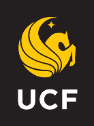 [Speaker Notes: KEY POINTS:
Supporting a first responder comes with unique emotional challenges—long hours, unpredictability, and the emotional weight of their work.
While you’re focused on caring for your partner, it’s just as important to care for your own mental and emotional well-being.

Exercise – Move Your Body to Release Tension
Exercise doesn’t have to mean an hour at the gym.
It can be simple and doable:
Stretch while watching TV.
Walk up and down the stairs during commercial breaks.
Do push-ups at the kitchen counter.
The goal is to move your body and release built-up tension in small, consistent ways.

Sleep – Recharge Your Mind and Body
Lack of sleep makes everything harder—emotionally and physically.
Aim for 7–9 hours of quality sleep and try to keep a consistent routine.
If your partner works night shifts, create your own sleep environment:
Use blackout curtains, white noise machines, or eye masks.
Rest is essential for emotional regulation and daily resilience.

Be mindful of your own emotions and stress levels
Start by checking in with yourself regularly: “How am I really doing today?”
If you’re feeling overwhelmed, anxious, or emotionally drained, that’s a sign to pause and take care of you.
Your emotions are signals—often pointing to unmet needs. Don’t ignore them.
Mindfulness and meditation are powerful tools to manage stress and stay grounded.
Even just a few minutes of deep breathing or a guided meditation can help you reset.

Emotional Regulation – Reset When You Feel Flooded
When emotions feel overwhelming, pause and reset:
Take a walk, stretch, or breathe deeply.
Try grounding techniques like the 5 senses method (name something you can see, hear, touch, smell, and taste).
Use the 5-second rule—count backwards from 5 to calm your nervous system before reacting.
Apps like Headspace or Calm are great for people with busy schedules.

Seek Therapy or Support
Therapy isn’t just for when things fall apart—it can help you build resilience, set boundaries, and feel more in control.
UCF RESTORES offers resources tailored to first responder families.
Support groups can also be a powerful way to connect with others who truly understand your experience.

Taking care of your mental health helps you show up as your best self—for your partner, your family, and yourself.
Do what works for you. Self-care should feel restorative and will be unique to your needs.

BEST PRATICES:
Discussion question: what does self-care look for you?]
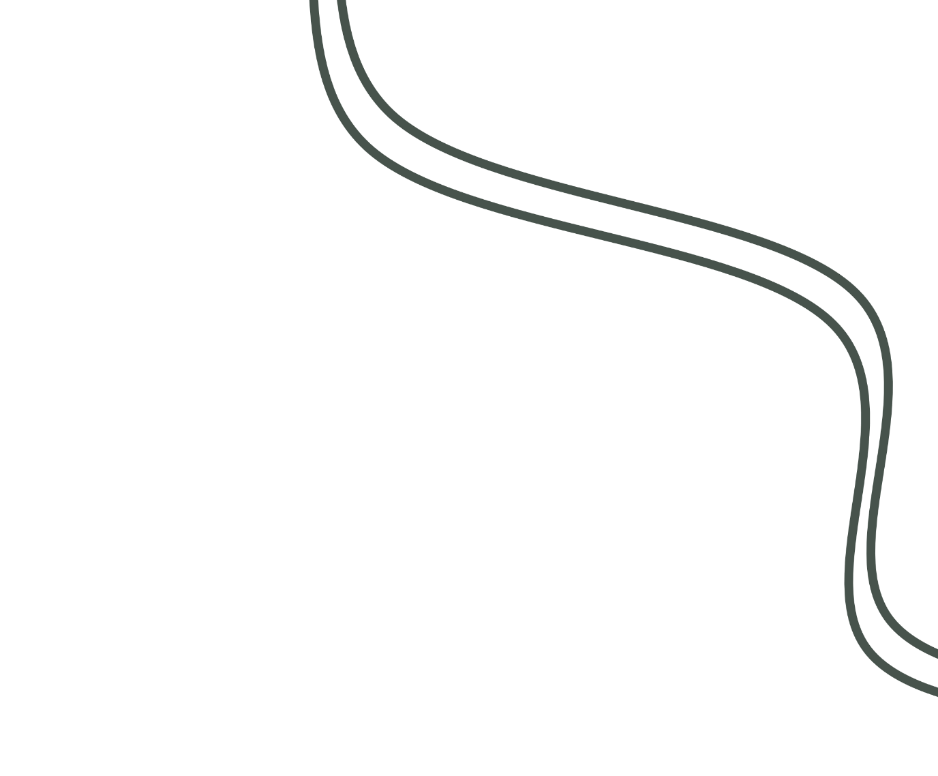 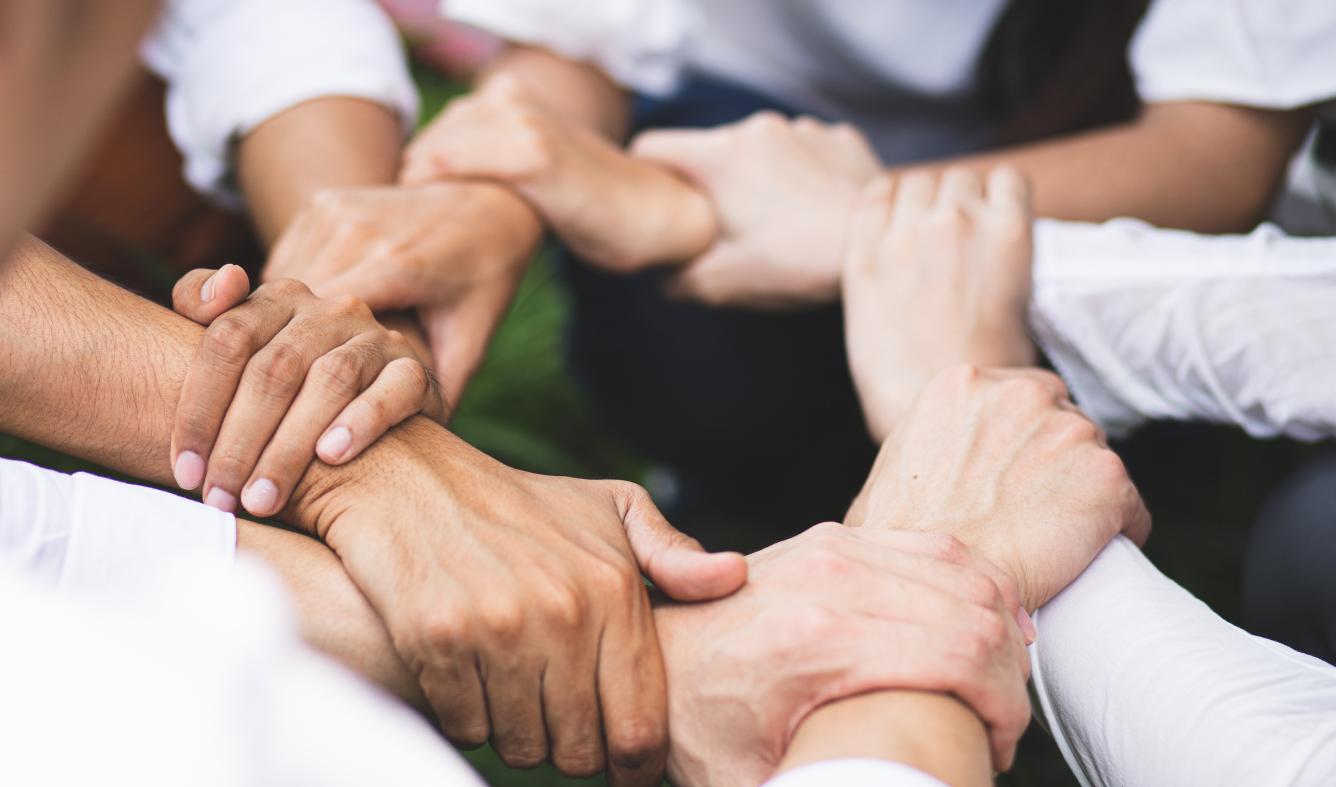 Stay Connected
Self-Care Strategies
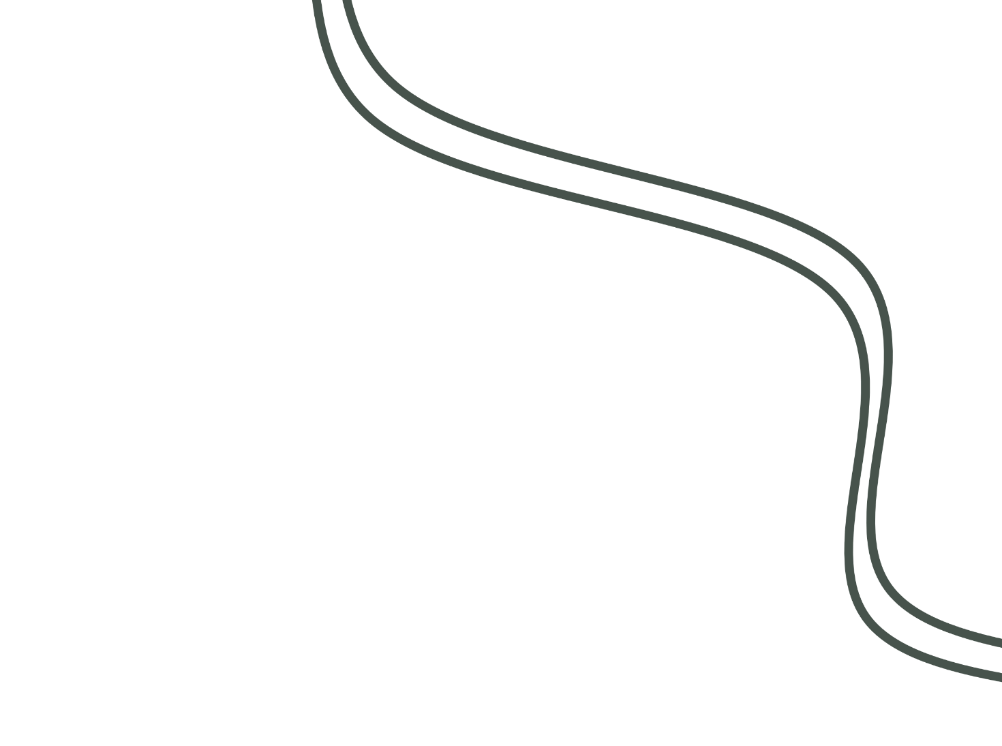 Spend time with people who uplift you by leaning on close friends, family, or faith-based communities
Engage in hobbies or activities with others that bring you joy
Join support groups for families of first responders to share experiences and utilize resources and guidance
Don’t hesitate to ask for help when overwhelmed
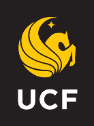 [Speaker Notes: KEY POINTS: 
Being the partner of a first responder can sometimes feel isolating.
Long shifts, unpredictable schedules, and the emotional toll of the job can make it hard to stay connected—not just to your partner, but to others in your life.
That’s why building and maintaining a strong support system is essential for your well-being.

Spend Time with People Who Uplift You
Surround yourself with people who bring you joy and help you feel seen—friends, family, parenting groups, or faith communities.
Even small moments of connection—a coffee date, a phone call, a walk—can help relieve stress and remind you that you’re not alone.
Don’t hesitate to reach out. A simple conversation can make a big difference.

Engage in Hobbies or Activities That Bring You Joy
Having interests outside of your partner’s career helps you maintain your own identity.
Whether it’s gardening, painting, reading, or walking—do something that’s just for you.
These activities help you recharge and give you something to look forward to.
Prioritizing your happiness is not selfish—it’s self-care.

Join Support Groups for First Responder Families
Connecting with others who truly understand your experience can be incredibly validating.
Support groups—online or in person—offer a space to share, learn, and feel understood.
Consider looking into local or national organizations that offer resources and community for first responder families.

Don’t Hesitate to Ask for Help
It’s okay to admit when you’re struggling.
Reaching out to a friend, therapist, or peer support group is a sign of strength—not weakness.
You don’t have to carry everything on your own.

Staying connected is a vital part of self-care.
By nurturing relationships, engaging in meaningful activities, and seeking support when needed, you build a strong foundation for emotional resilience.
Remember: you are not alone in this journey. Lean on your community and take care of yourself just as much as you care for your loved one.


BEST PRACTICES: 
Share personal examples of how you stay connected to others and build community
Prompt participants to share what networks they are a part of.
Encourage participants to connect with the other partners in the workshop.]
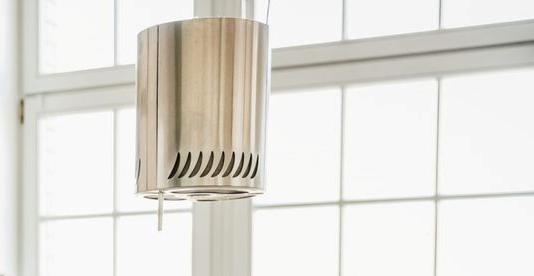 Share the Load
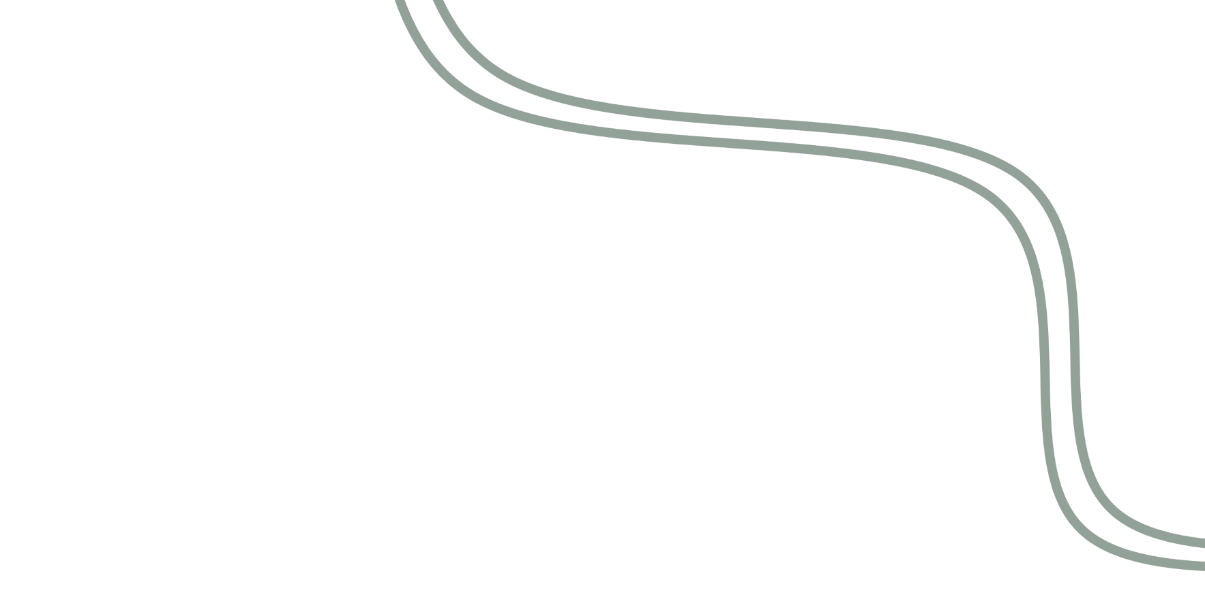 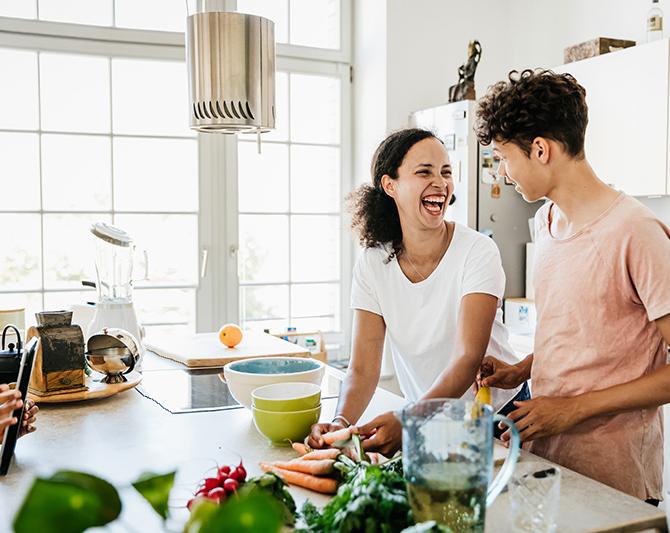 Self-Care Strategies
Household responsibilities
Communication & support 
Work-life balance
Family & relationship tasks
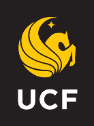 [Speaker Notes: KEY POINTS:
Supporting a first responder can feel like a full-time job.
But here’s the truth: you don’t have to carry everything on your own.
Sharing responsibilities at home is one of the most practical and powerful ways to protect your own well-being and strengthen your relationship.
Household Responsibilities
Divide daily chores based on each person’s strengths or availability.
Maybe one of you handles bedtime while the other does dishes.
Alternate cooking nights or take full ownership of recurring tasks like grocery shopping or paying bills.
In first responder families, this won’t always be 50/50 every day
Some weeks, you may carry more of the load, and other weeks your partner can step in more.
The key is flexibility and teamwork.
Communication & Support
Schedule a monthly check-in to talk about what’s working and what’s not.
Discuss stress levels, routines, and any adjustments needed.
If your schedules don’t align, use tools like:
A whiteboard in a shared space
A shared digital calendar
Sticky notes or even quick “I love you” messages
And don’t underestimate the power of gratitude.
A simple “thank you” for folding laundry or handling bedtime can go a long way.
Self-Care & Work-Life Balance
Set boundaries around work, when possible, like a cut-off time for work-related calls or texts.
Schedule personal time weekly, even if it’s just an hour to decompress.
Offer your partner time to unwind too, take the kids out, handle dinner, or give them space to enjoy a hobby.
Family & Relationship Time
Put a weekly family or date night on the calendar, something consistent and enjoyable.
Block out 30–60 minutes each week for uninterrupted time together, no phones, no distractions.
When you’re home, be present. Silence notifications and give your full attention to your loved ones.

Sharing the load isn’t just about getting things done, it’s about building a stronger, more balanced partnership.
When you work together, communicate openly, and support each other’s needs, you create a home that feels safe, connected, and sustainable for both of you.

BEST PRACTICES: 

Ask the participants: 
“What are some of your favorite forms of self-care?” 
“How do you are your partner deal with division of labor in the home?”
“What are some ways that work for you and your partner/family to spend quality time together?”]
First responders face unique stressors that need thoughtful support
Recognizing signs of stress helps prevent burnout and builds trust
Empathy and open communication strengthen your relationship
Trauma can affect both you and your partner
Prioritize your self-care—it's essential for a resilient family
Main Take Aways
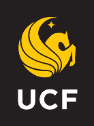 [Speaker Notes: KEY POINTS:
Let’s wrap up with a few key takeaways.
First responders live in a fast-paced, high-stress world—and their partners carry a unique emotional load because of it.
One of the most powerful things you can do is recognize signs of stress in your partner early. That awareness allows you to offer support and help prevent burnout.
Empathy and communication are essential. Tools like reflective listening, “I” statements, and Level 10 Day Plans can strengthen your connection.
And remember—trauma can affect you, too. Your self-care isn’t optional; it’s essential.
Whether it’s therapy, rest, connection, or simply asking for help, taking care of yourself is one of the best ways to care for your family.

BEST PRACTICES:
Optional reflection questions:
“What is one thing you learned today?”
“How will you implement it in your own unique family?”]
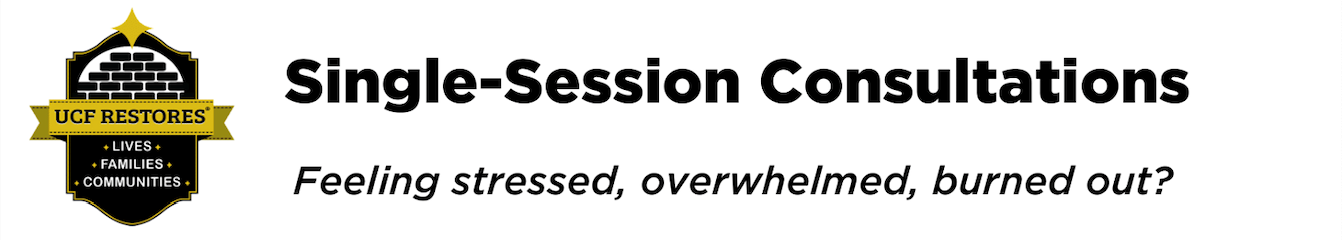 UCF RESTORES offers a single session consultation option to help first responders develop crucial tools and a personalized plan for managing stress in this time of heightened demand. 

It is a 60-minute confidential one-on-one session with one of RESTORES’ first responder competent mental health clinicians, offered at no cost. Virtual appointments are available Monday through Friday, 9 a.m. to 5 p.m.
(407) 823-1657
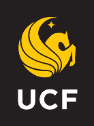 [Speaker Notes: KEY POINTS: 
No risk single session to help first responders develop tools and personalized plans for managing stress.
No cost 
Completed in-person or via telehealth 
First responder community aware licensed therapists 
Does not touch insurance or employee assistance program (EAP)

BEST PRACTICES:
Emphasize partners can use this line if it is related to the stress of their first responders work or how it affects their family.]
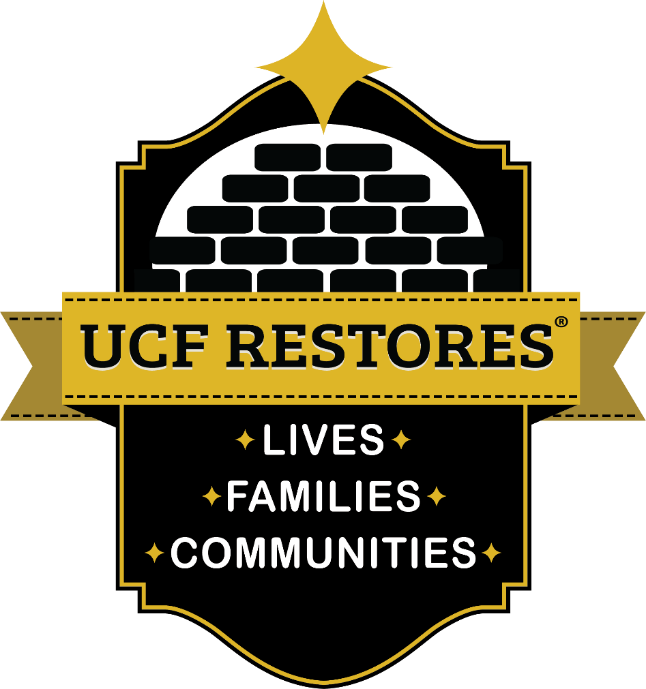 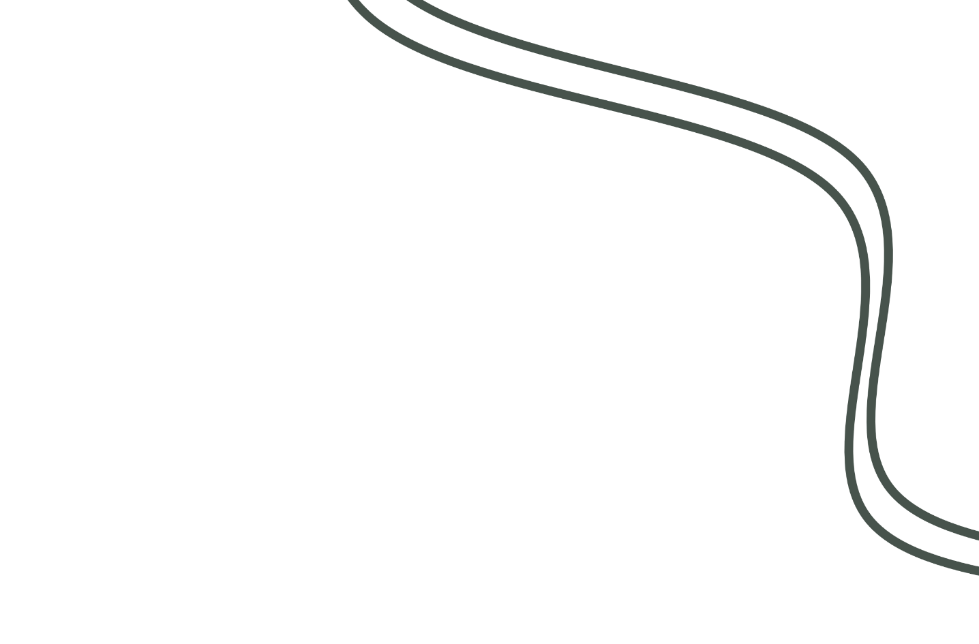 Trauma Management Therapy (TMT)
TMT Intensive Outpatient Program
Single Session Consultation Program 
Virtual Reality Treatment
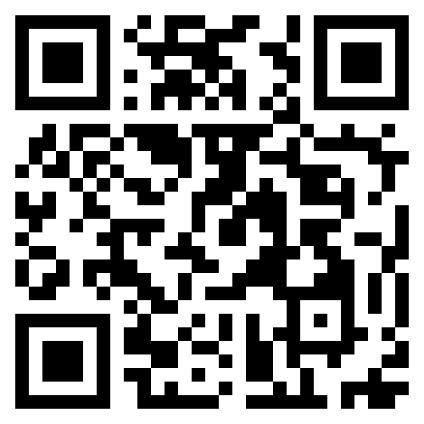 Scan to access the UCF RESTORES website for more information!
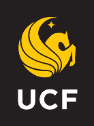 [Speaker Notes: KEY POINTS: 
All programs at UCF RESTORES are at no cost & are confidential.
Briefly review treatments available 
UCF RESTORES treat first responders and their families, active-duty military, and veterans completing trauma treatment]
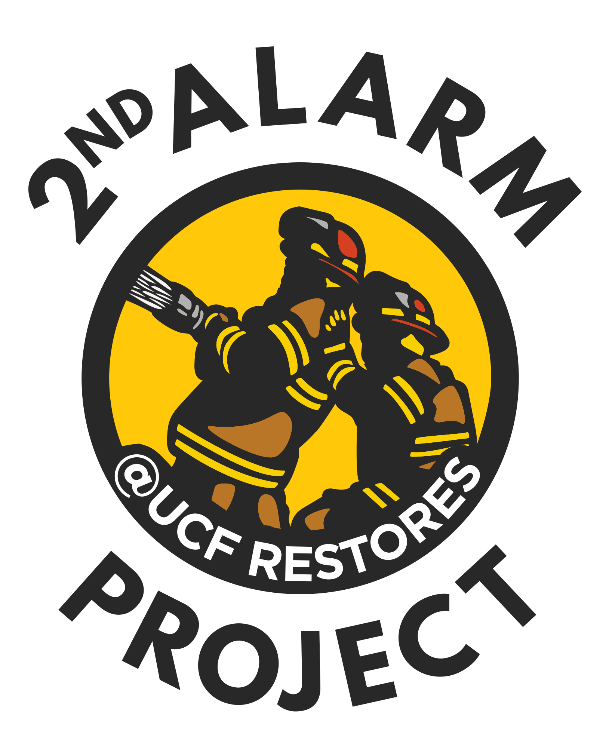 What 2nd Alarm Offers: 
Peer Support Teams
K-9 Programs
Agency-wide Education and Awareness Initiatives
Outpatient Counseling Services
Inpatient/Residential Services
Resources for Retirees
Critical Incident Outreach
Resources for Leadership
Chaplaincy Programs
Resources for Clinicians
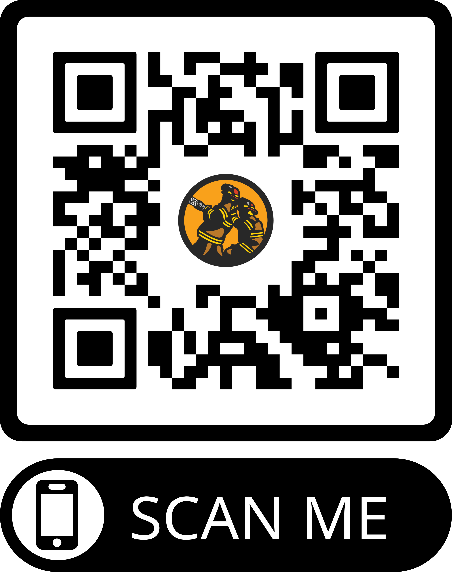 For Support Call: 850-480-9314
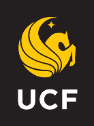 to download our app!
[Speaker Notes: KEY POINTS: 
The 2nd Alarm Project is a nonprofit organization that offers comprehensive, evidence-based resiliency programs and services to support the mental health of first responders.
 
Encourage group to download app
Easy access to services and resources.]
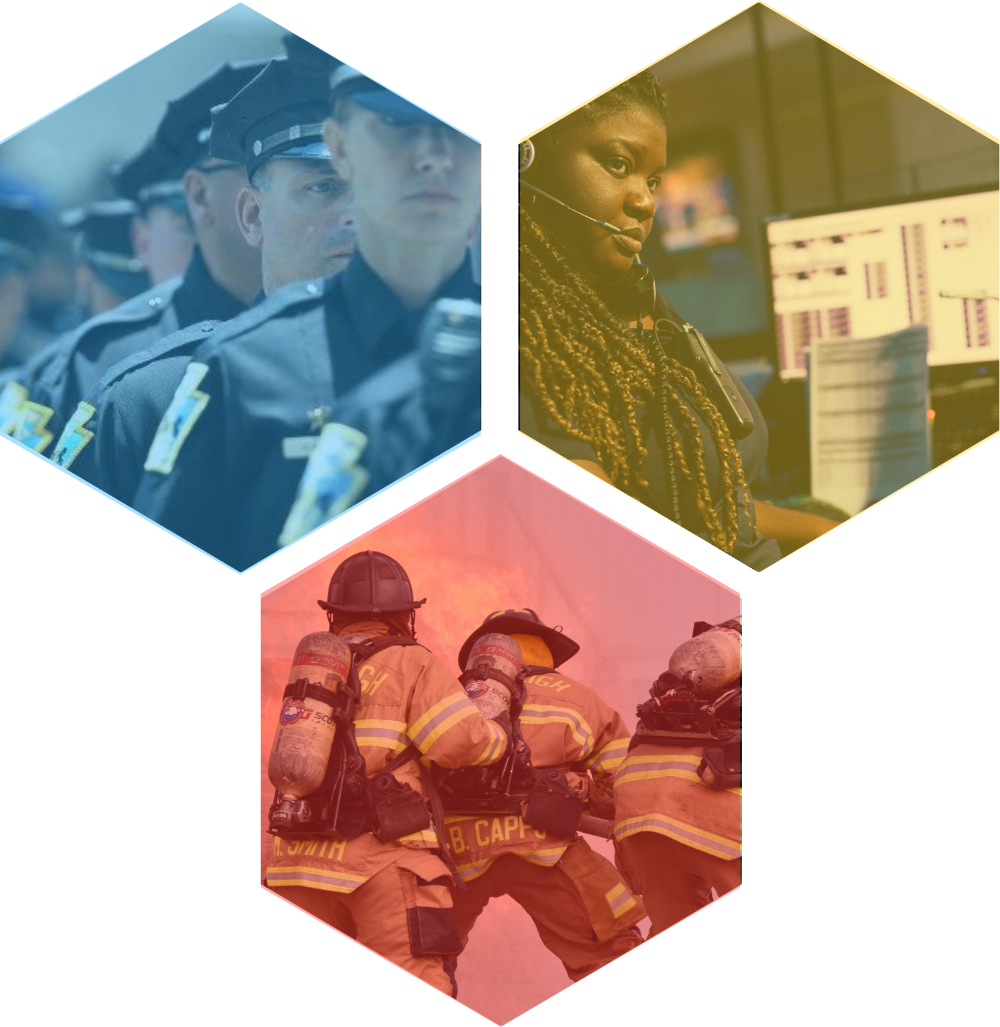 Find a peer support provider, mental health clinician, or a chaplain who understands the first responder community
Goldline Rescue
Blueline Rescue
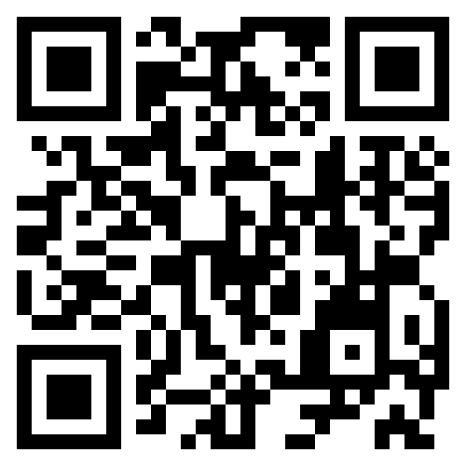 Redline Rescue
Crisis & Suicide Hotline: 988
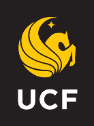 [Speaker Notes: KEY POINTS: 
Redline/Blueline/Goldline Rescue are websites to find…
Certified peer supporters 
Vetted first responder competent clinicians
Redline – FIRE
Blueline – LEO
Goldline – Dispatch 
The crisis and suicide hotline are 988.
This line can be texted or called 
Conversation is confidential
If needed, call 911

BEST PRACTICES: 
Show Redline Rescue website and navigate through finding a clinician or peer support. 
Share sometimes first responders want to speak to a firefighter peer support but to someone outside their department. 
Due to smaller departments 
To ensure rumors do not spread around their department]
Questions?
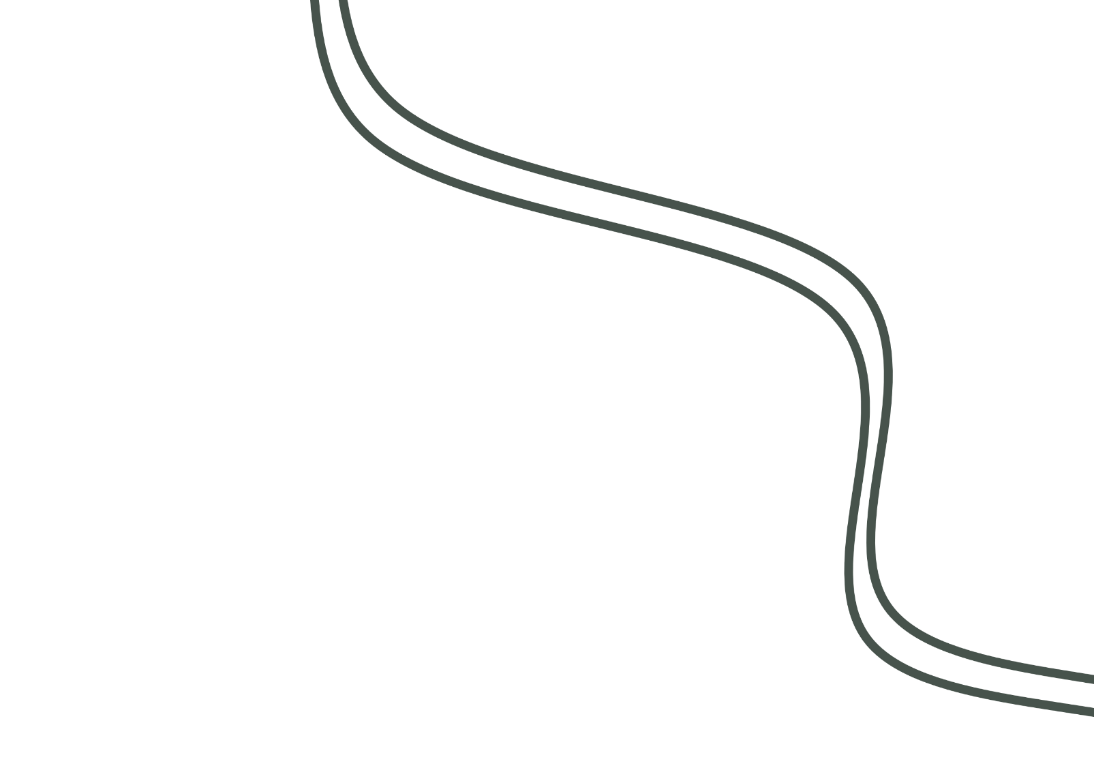 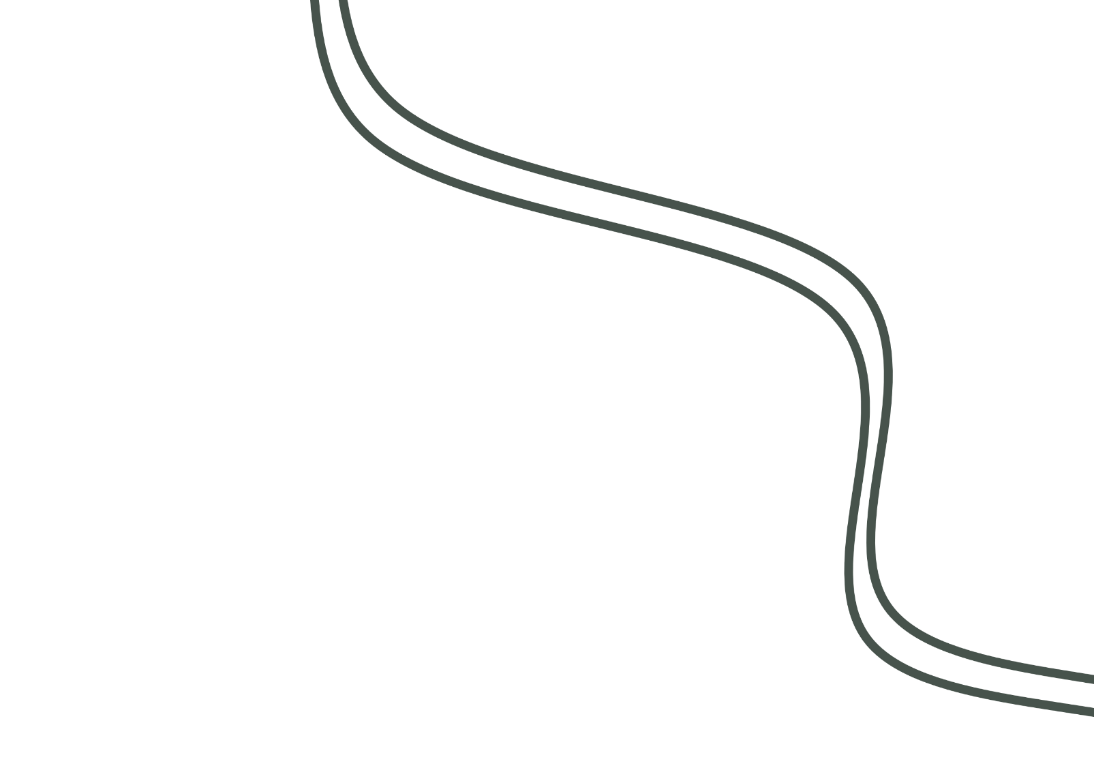 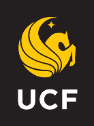 [Speaker Notes: BEST PRACTICES:
Encourage other partners to answer questions or offer real-life examples of how their family has handled similar situations.
This not only builds community but also helps others feel seen, supported, and less alone in their experiences.]
Thank you!
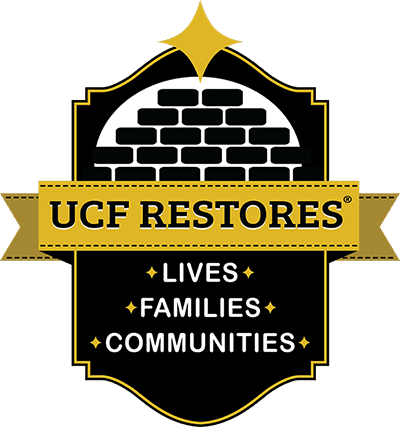 Call for support: 407-823-3910
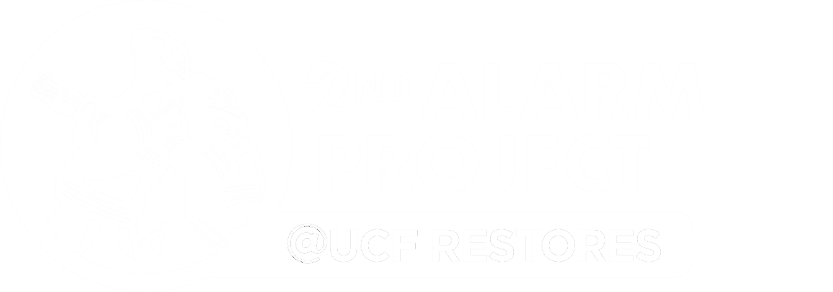 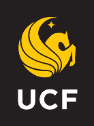 [Speaker Notes: KEY POINTS:
Thank you for showing up—not just for your partner, but for yourself.
If you or your family needs support, please reach out to UCF RESTORES.]